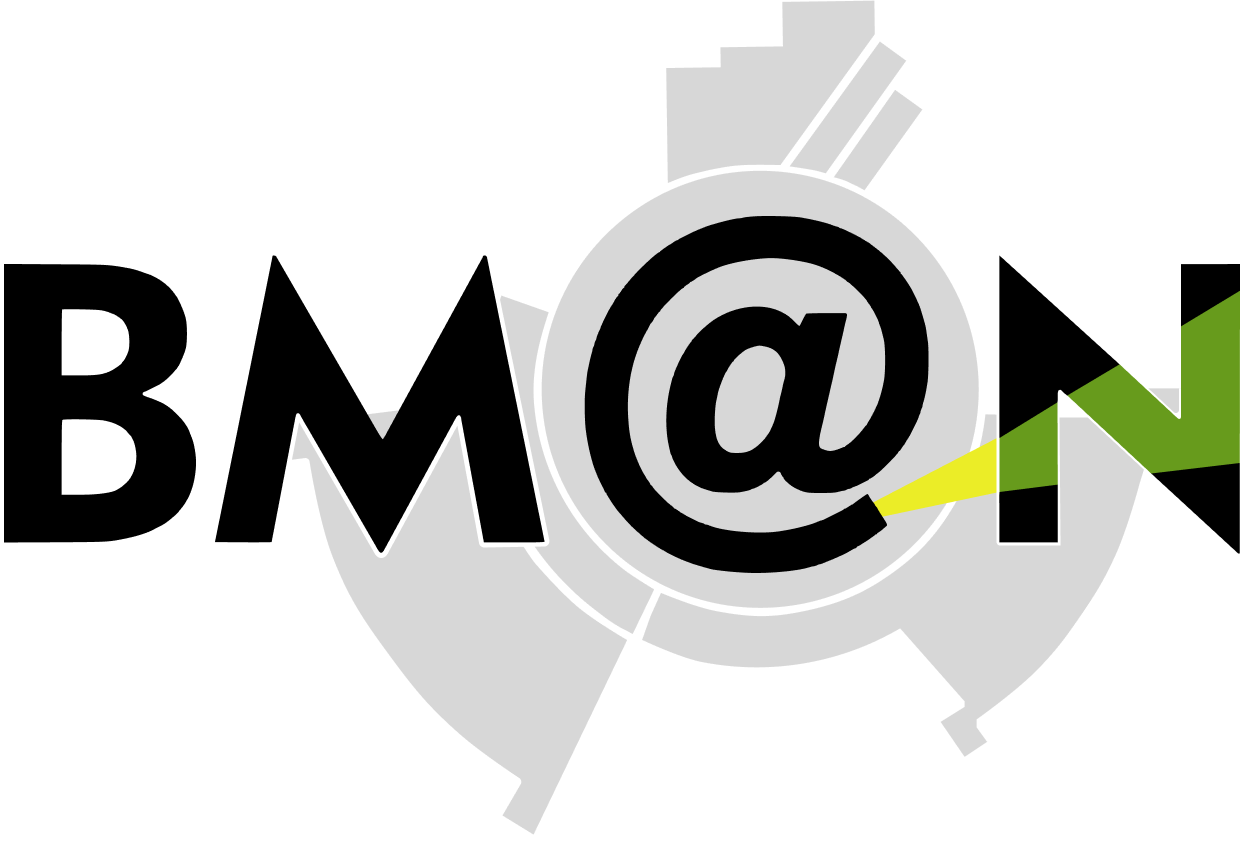 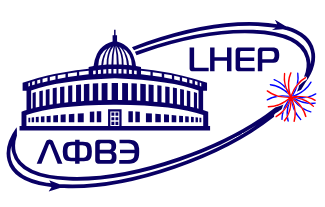 Analysis of geometrical cuts efficiency for Λ and К-short reconstruction in the Xe run
Ramin Barak
12th Collaboration Meeting of the BM@N Experiment at the NICA Facility, 12–18 May 2024
1
Goals
2
Data
Experimental data obtained in the physical session at the beginning of 2023 with a beam energy of 3.8 GeV per nucleon, a CsI target and Xe beam.
Dubna Cascade Model - Statistical Multifragmentation Model (DCM-SMM) Monte Carlo generator was used to model the data. 
1 million experimental and Monte Carlo events were analyzed.
3
Data processing procedure
PV – primary vertex.
Path – the distance traveled by Λ from the primary vertex to the point of its decay.
DCA0 – the distance between the primary vertex and the projection of momentum of Λ.
DCA1 – the shortest distance from the proton to the vertex.
DCA2 – the shortest distance from the negative π-meson to the vertex.
DCA12 – the distance between the proton and the negative π-meson at the decay point of Λ.
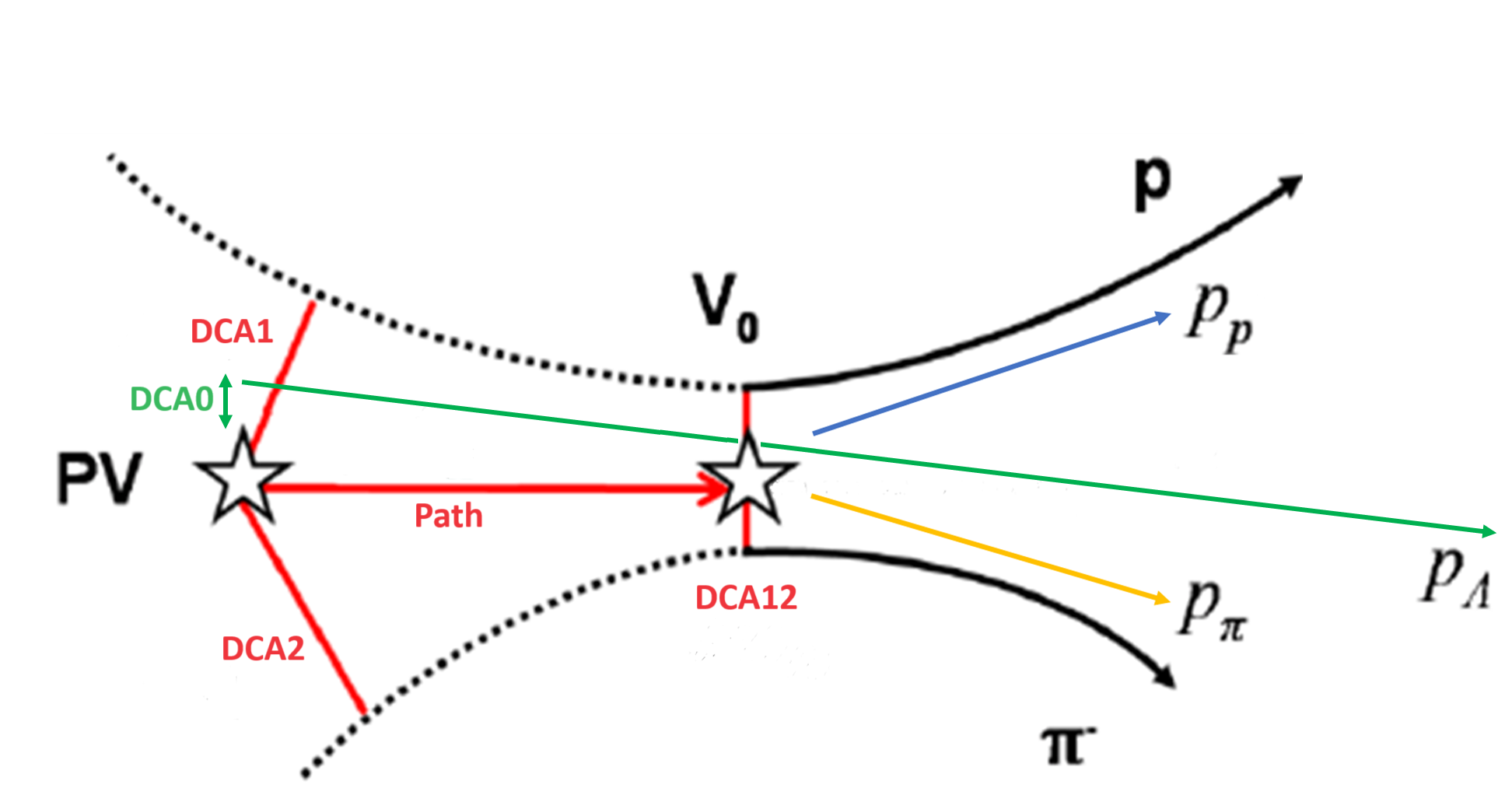 Event topology
4
Fit parameters for signal selection
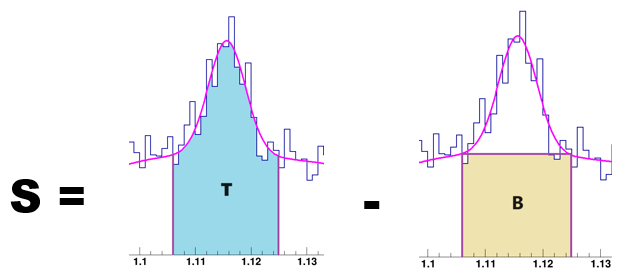 chosen as a measure of the optimal value
5
Results
Signal dependence on difference values of geometric restrictions for Λ
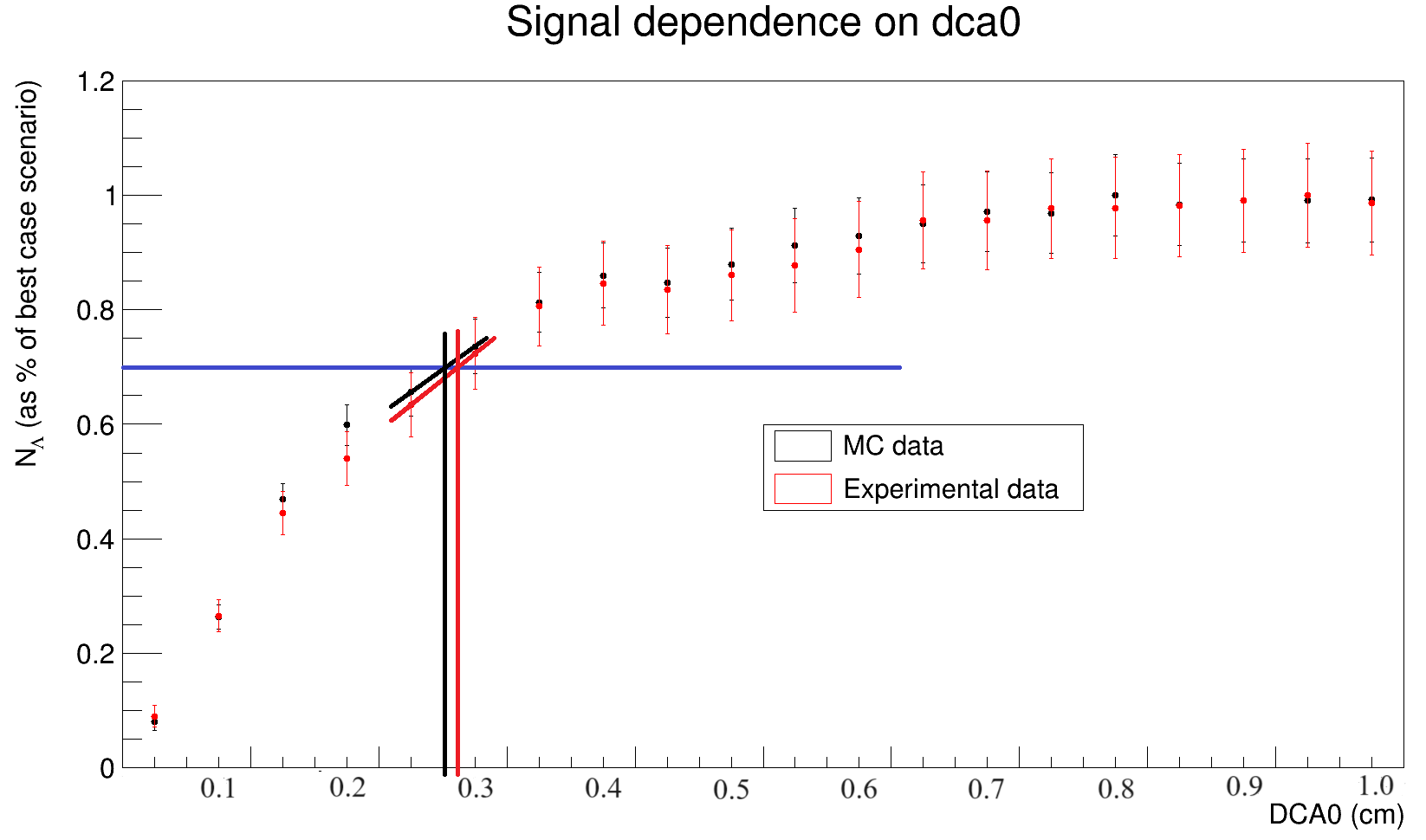 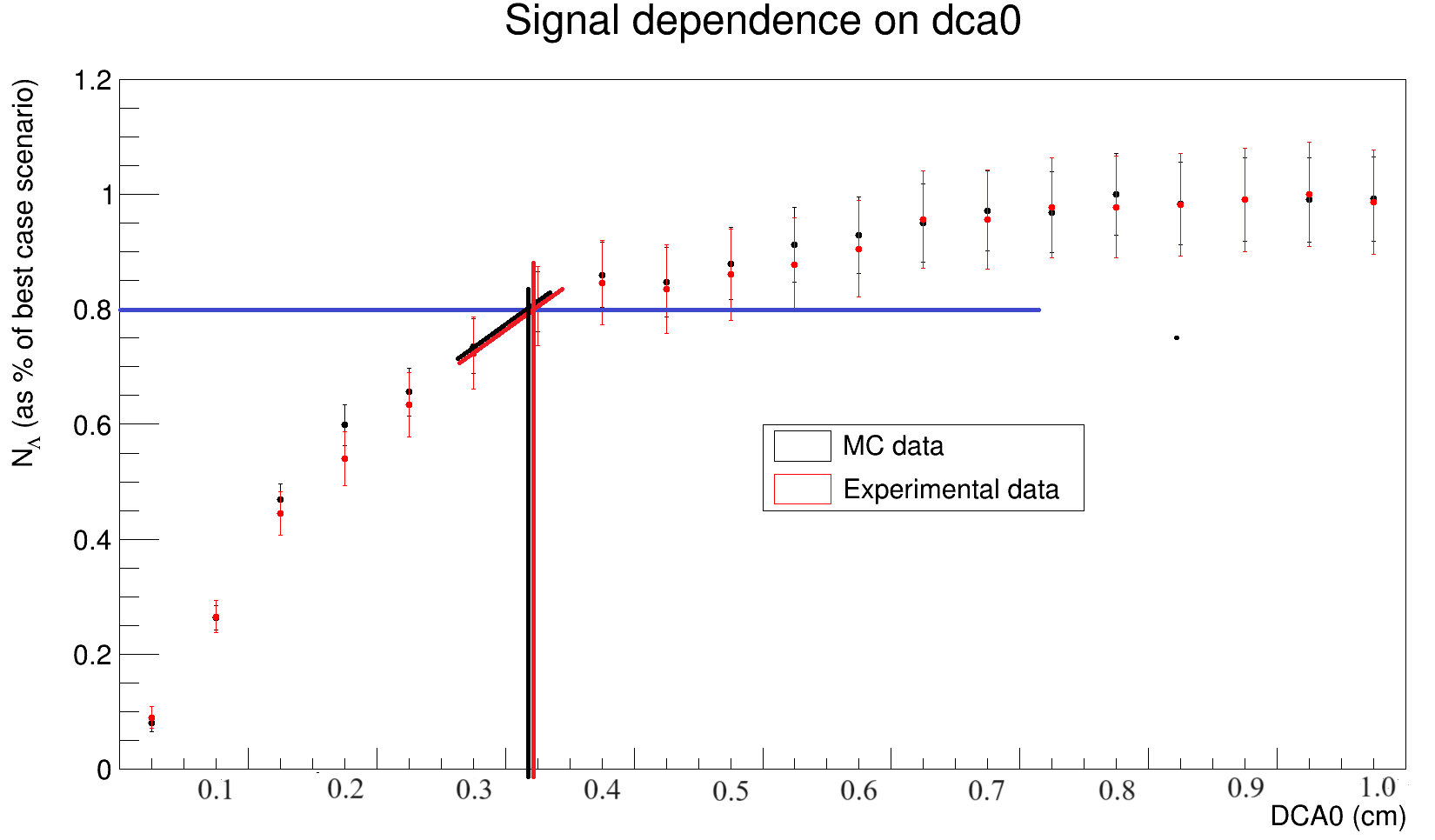 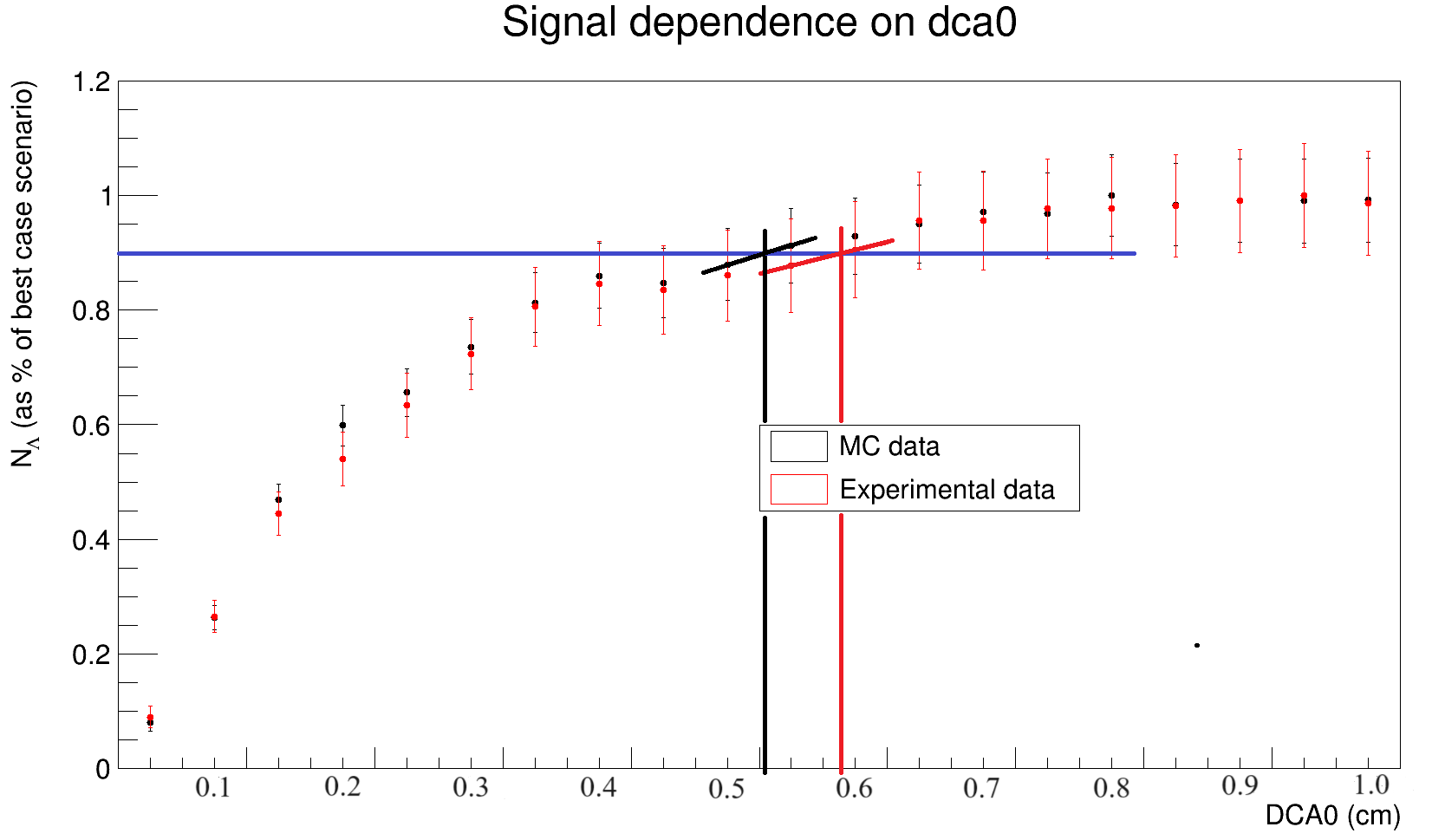 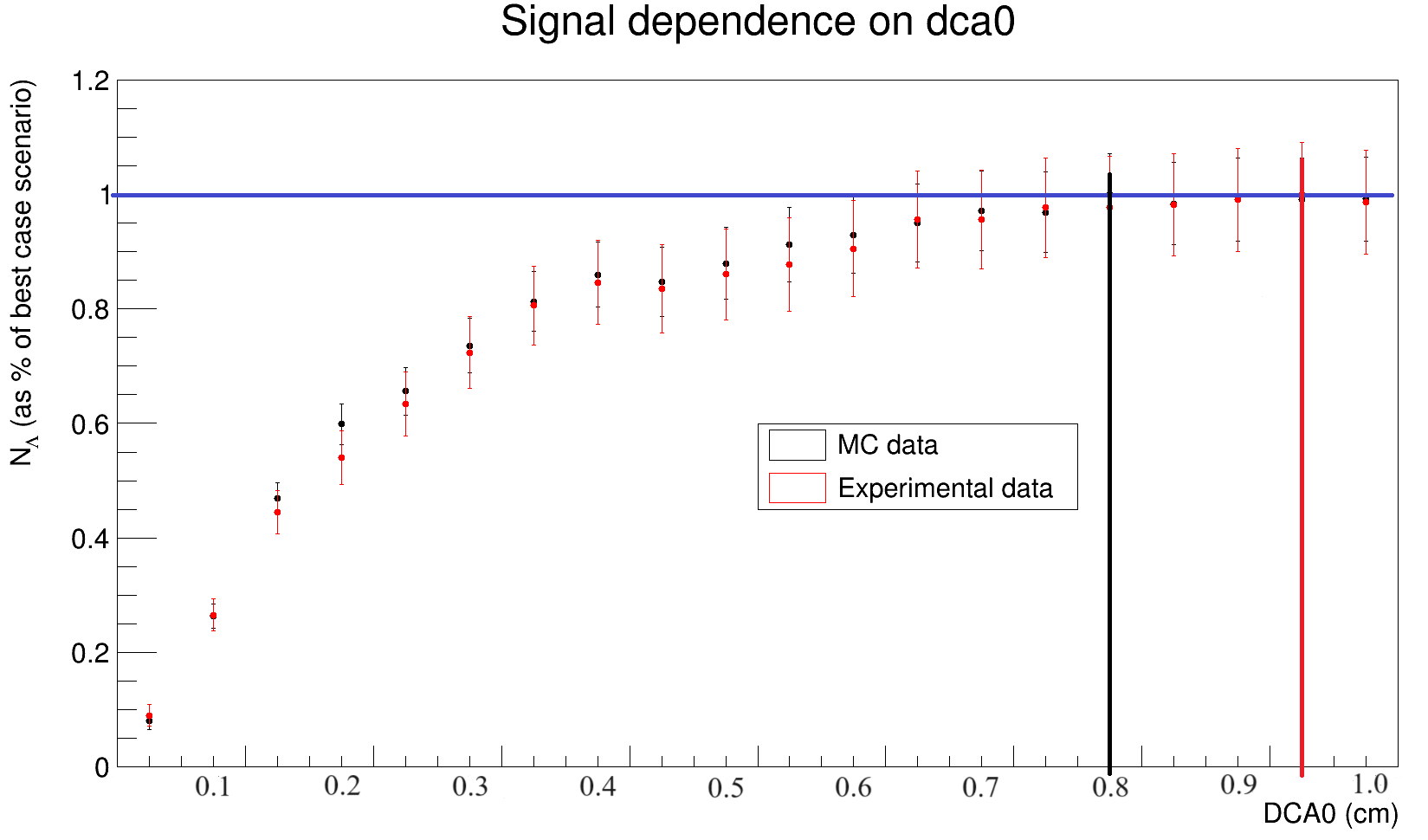 6
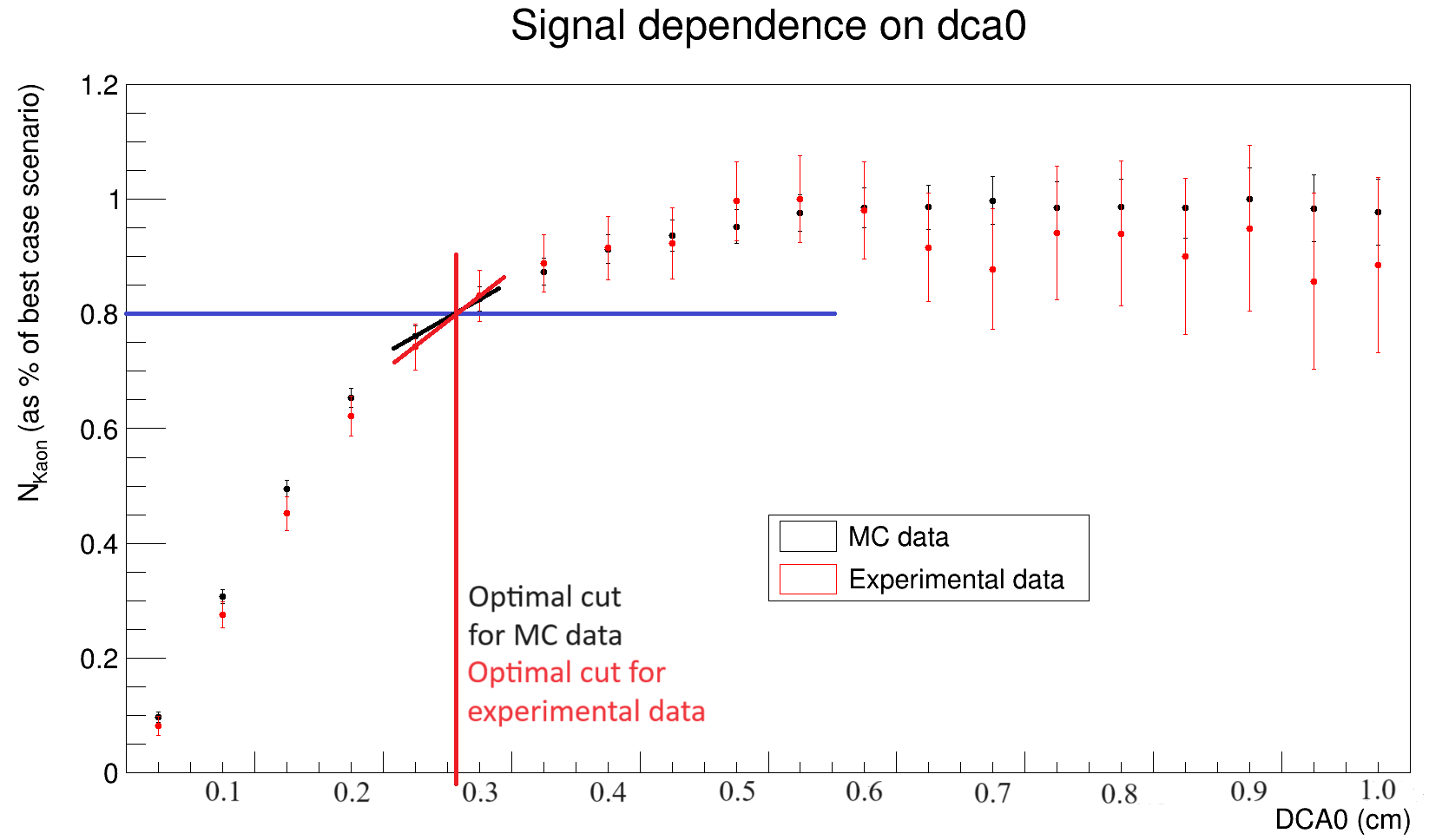 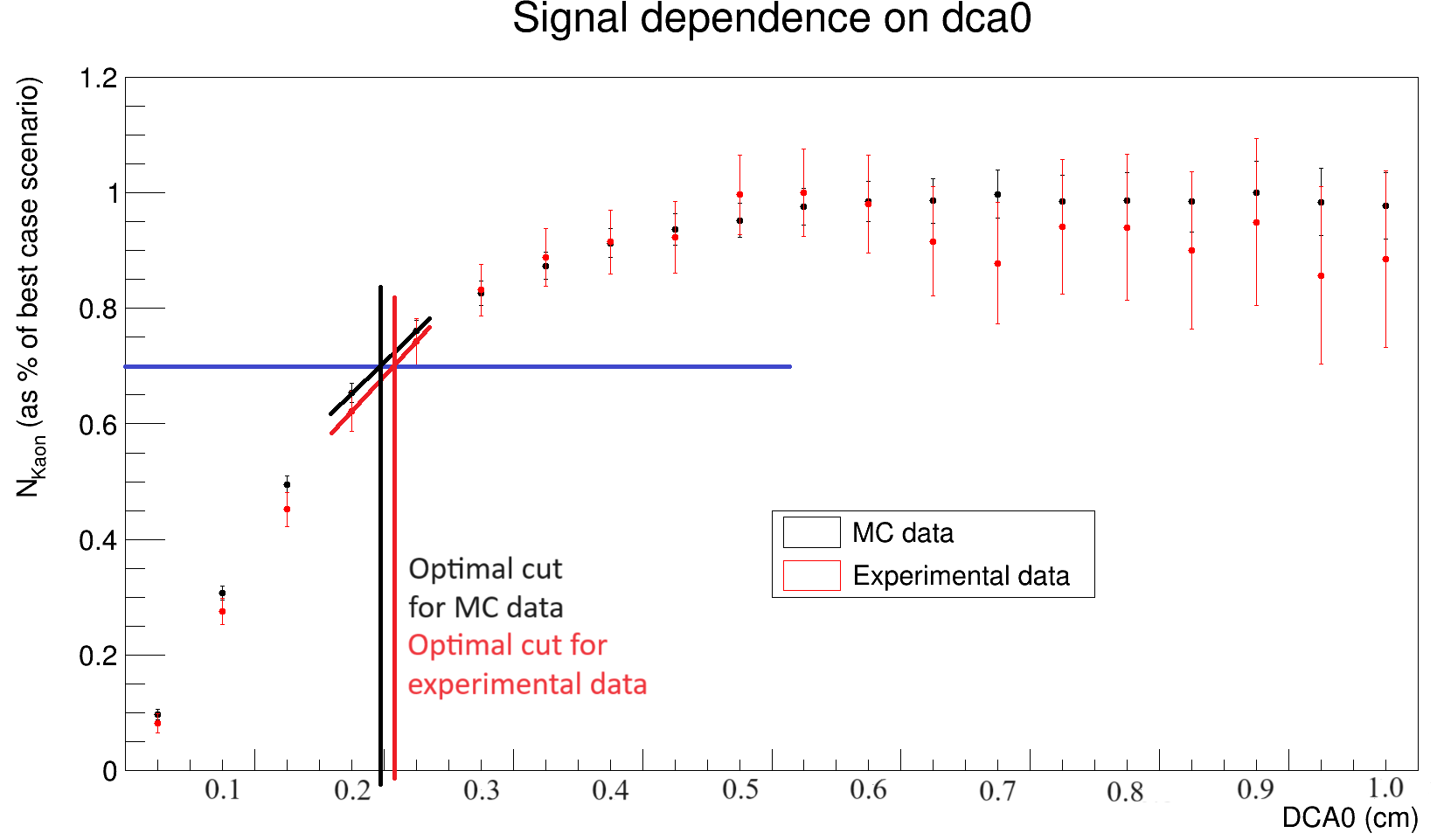 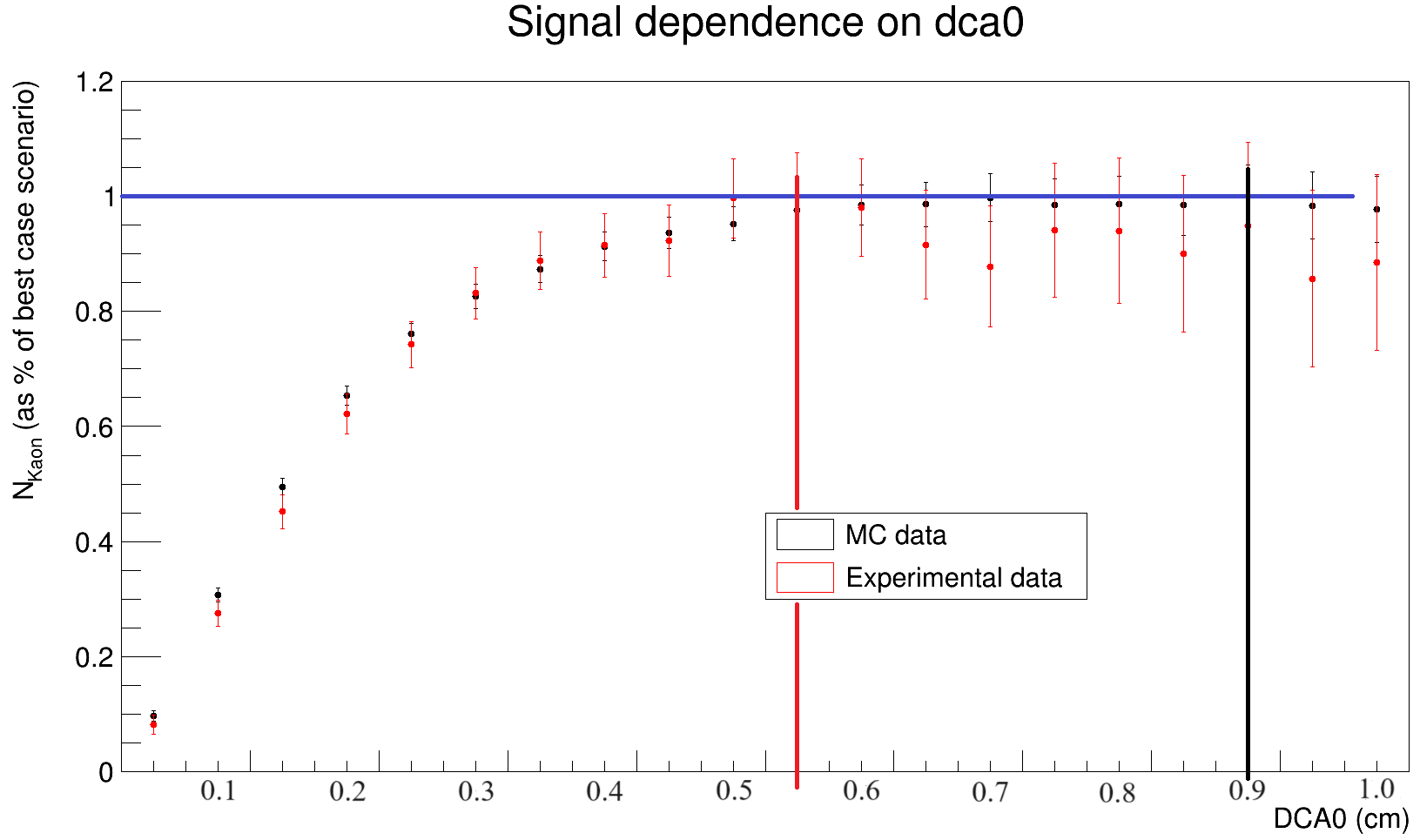 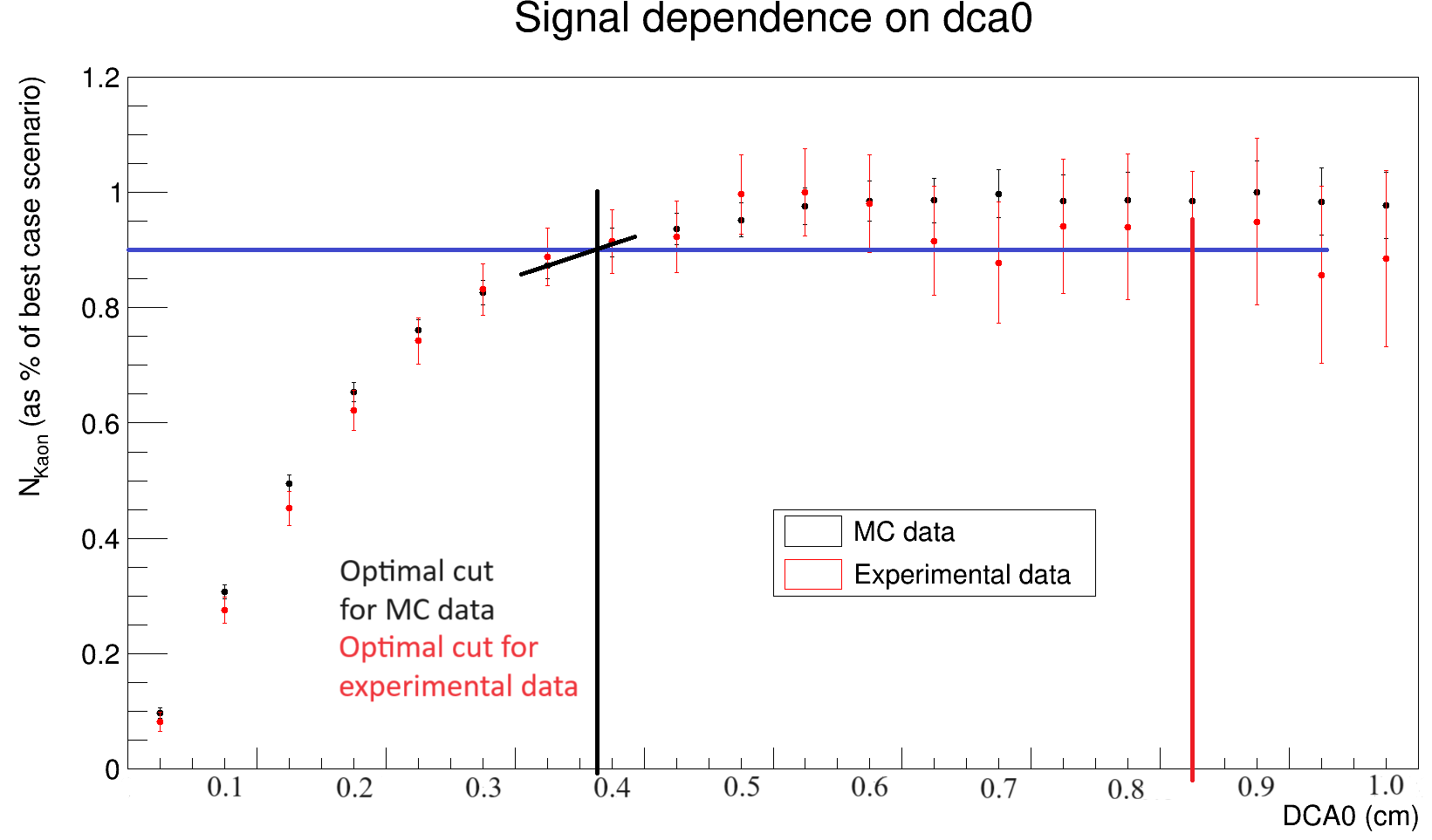 7
Efficiency values
Λ depending on rapidity
Zero’s in the table are caused by an absence of the signal in the interval of interest for the signal value at hand.
Λ depending on Pt
8
Efficiency values
9
Number of approximated Λ
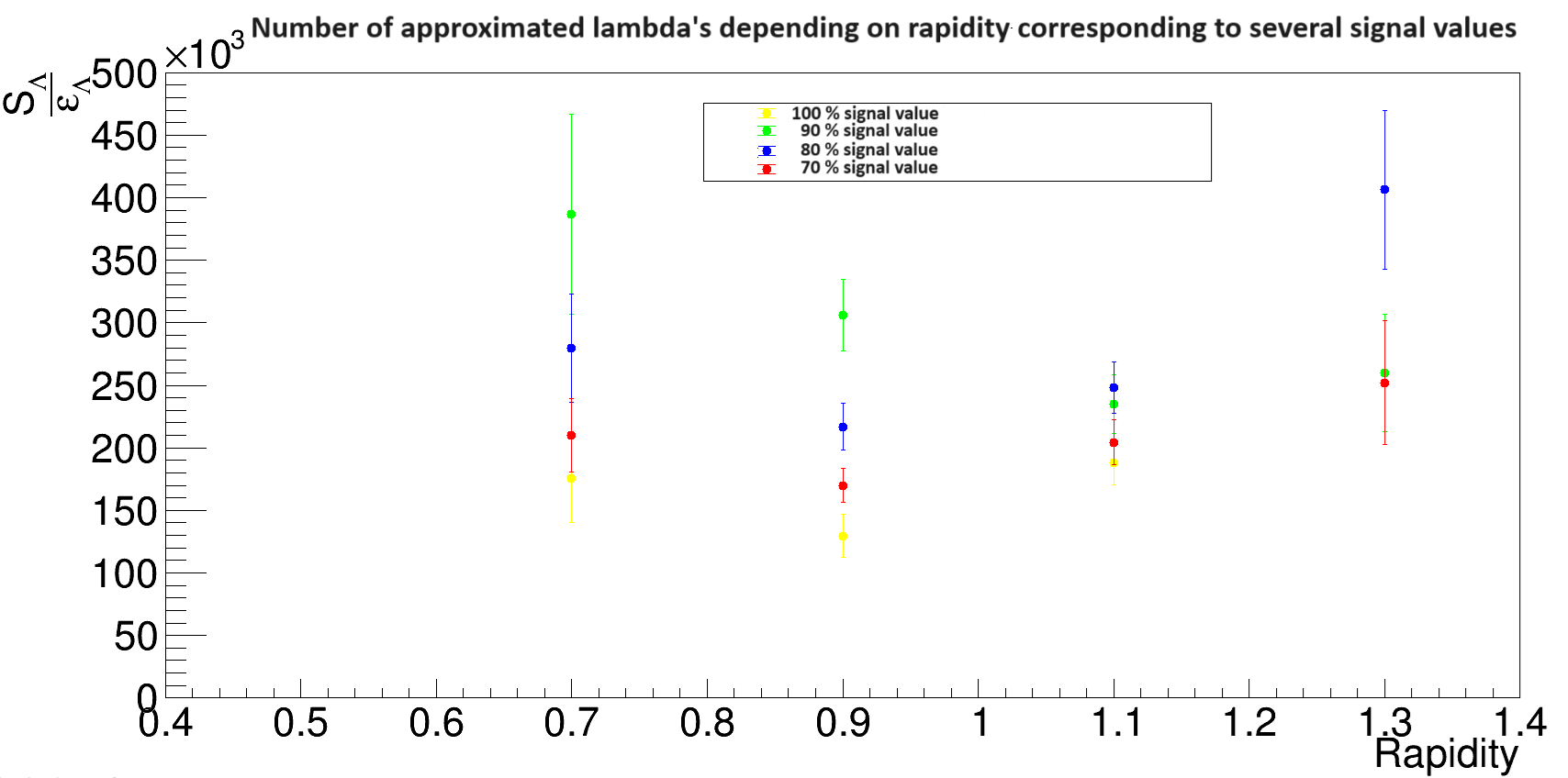 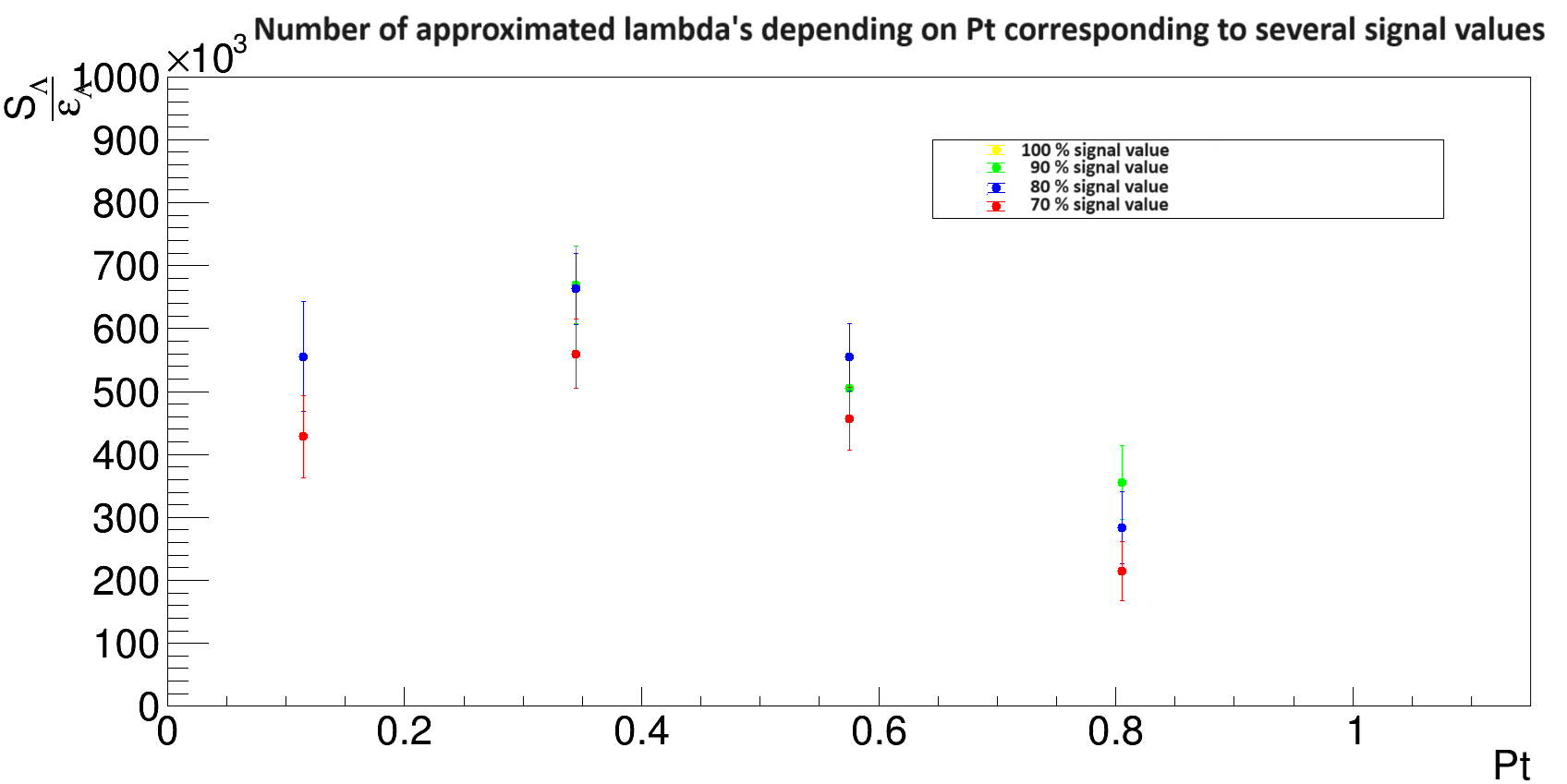 10
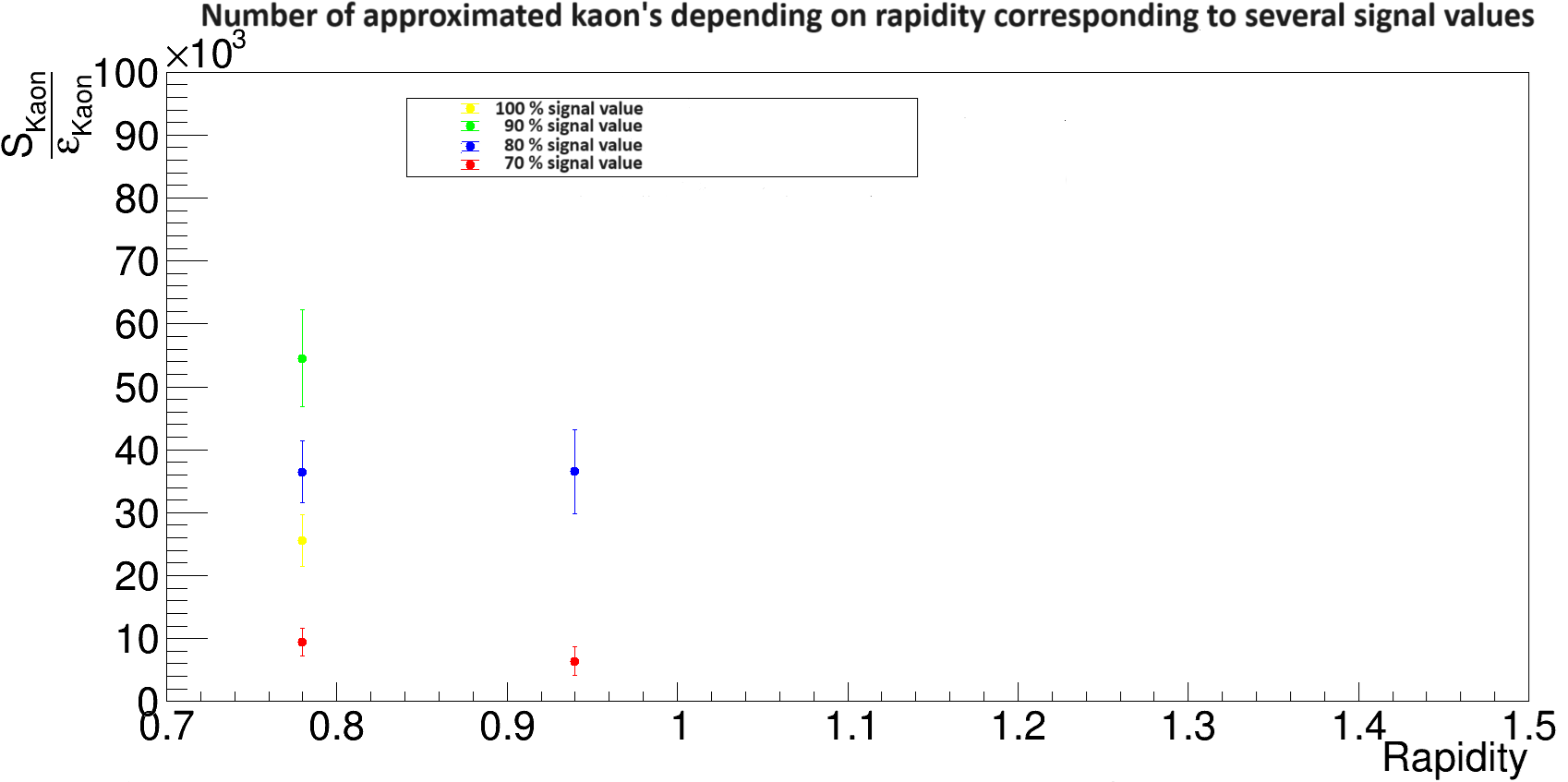 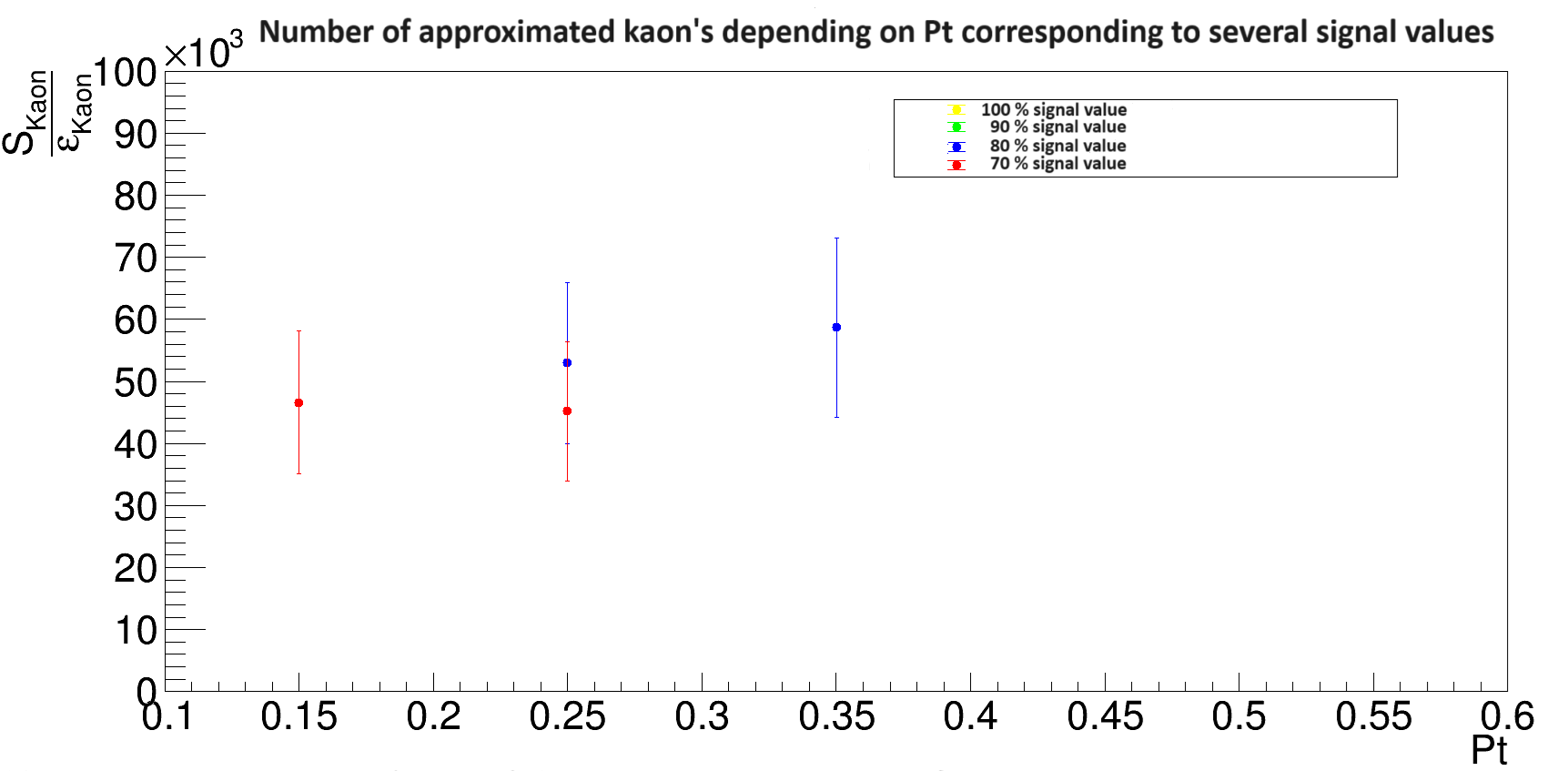 11
Conclusions
12
Backup
13
Cuts Λ
Signal of 70 %
Signal of 80 %
MC:
6.48 cm <= path <= 50.0 cm
0.0 cm <= dca12 <= 0.255 cm
0.0 cm <= dca0 <= 0.275 cm
1.00 cm <= dca2 <= 10.0 cm
Experimental:
5.95 cm <= path <= 50.0 cm
0.0 cm <= dca12 <= 0.230 cm
0.0 cm <= dca0 <= 0.287 cm
1.02 cm <= dca2 <= 10.0 cm
MC:
5.62 cm <= path <= 50.0 cm
0.0 cm <= dca12 <= 0.278 cm
0.0 cm <= dca0 <= 0.344 cm
0.814 cm <= dca2 <= 10.0 cm
Experimental:
4.85 cm <= path <= 50.0 cm
0.0 cm <= dca12 <= 0.287 cm
0.0 cm <= dca0 <= 0.348 cm
0.835 cm <= dca2 <= 10.0 cm
Signal of 90 %
Signal of 100 %
MC:
4.51 cm <= path <= 50.0 cm
0.0 cm <= dca12 <= 0.402 cm
0.0 cm <= dca0 <= 0.528 cm
0.645 cm <= dca2 <= 10.0 cm
Experimental:
4.08 cm <= path <= 50.0 cm
0.0 cm <= dca12 <= 0.393 cm
0.0 cm <= dca0 <= 0.590 cm
0.651 cm <= dca2 <= 10.0 cm
MC:
0.625 cm <= path <= 50.0 cm
0.0 cm <= dca12 <= 0.867 cm
0.0 cm <= dca0 <= 0.800 cm
0.465 cm <= dca2 <= 10.0 cm
Experimental:
2.50 cm <= path <= 50.0 cm
0.0 cm <= dca12 <= 1.02 cm
0.0 cm <= dca0 <= 0.950 cm
0.465 cm <= dca2 <= 10.0 cm
14
Signal of 70 %
Signal of 80 %
MC:
0.820 cm <= dca1 <= 10.0 cm
0.0 cm <= dca12 <= 0.275 cm
0.0 cm <= dca0 <= 0.223 cm
0.952 cm <= dca2 <= 10.0 cm
Experimental:
0.800 cm <= dca1 <= 10.0 cm
0.0 cm <= dca12 <= 0.375 cm
0.0 cm <= dca0 <= 0.233 cm
0.968 cm <= dca2 <= 10.0 cm
MC:
0.680 cm <= dca1 <= 10.0 cm
0.0 cm <= dca12 <= 0.363 cm
0.0 cm <= dca0 <= 0.281 cm
0.768 cm <= dca2 <= 10.0 cm
Experimental:
0.650 cm <= dca1 <= 10.0 cm
0.0 cm <= dca12 <= 0.550 cm
0.0 cm <= dca0 <= 0.281 cm
0.800 cm <= dca2 <= 10.0 cm
Signal of 90 %
Signal of 100 %
MC:
0.504 cm <= dca1 <= 10.0 cm
0.0 cm <= dca12 <= 0.550 cm
0.0 cm <= dca0 <= 0.390 cm
0.584 cm <= dca2 <= 10.0 cm
Experimental:
0.504 cm <= dca1 <= 10.0 cm
0.0 cm <= dca12 <= 0.660 cm
0.0 cm <= dca0 <= 0.850 cm
0.600 cm <= dca2 <= 10.0 cm
MC:
0.400 cm <= dca1 <= 10.0 cm
0.0 cm <= dca12 <= 0.900 cm
0.0 cm <= dca0 <= 0.900 cm
0.400 cm <= dca2 <= 10.0 cm
Experimental:
0.400 cm <= dca1 <= 10.0 cm
0.0 cm <= dca12 <= 1.00 cm
0.0 cm <= dca0 <= 0.550 cm
0.400 cm <= dca2 <= 10.0 cm
15
Residuals
X-residuals
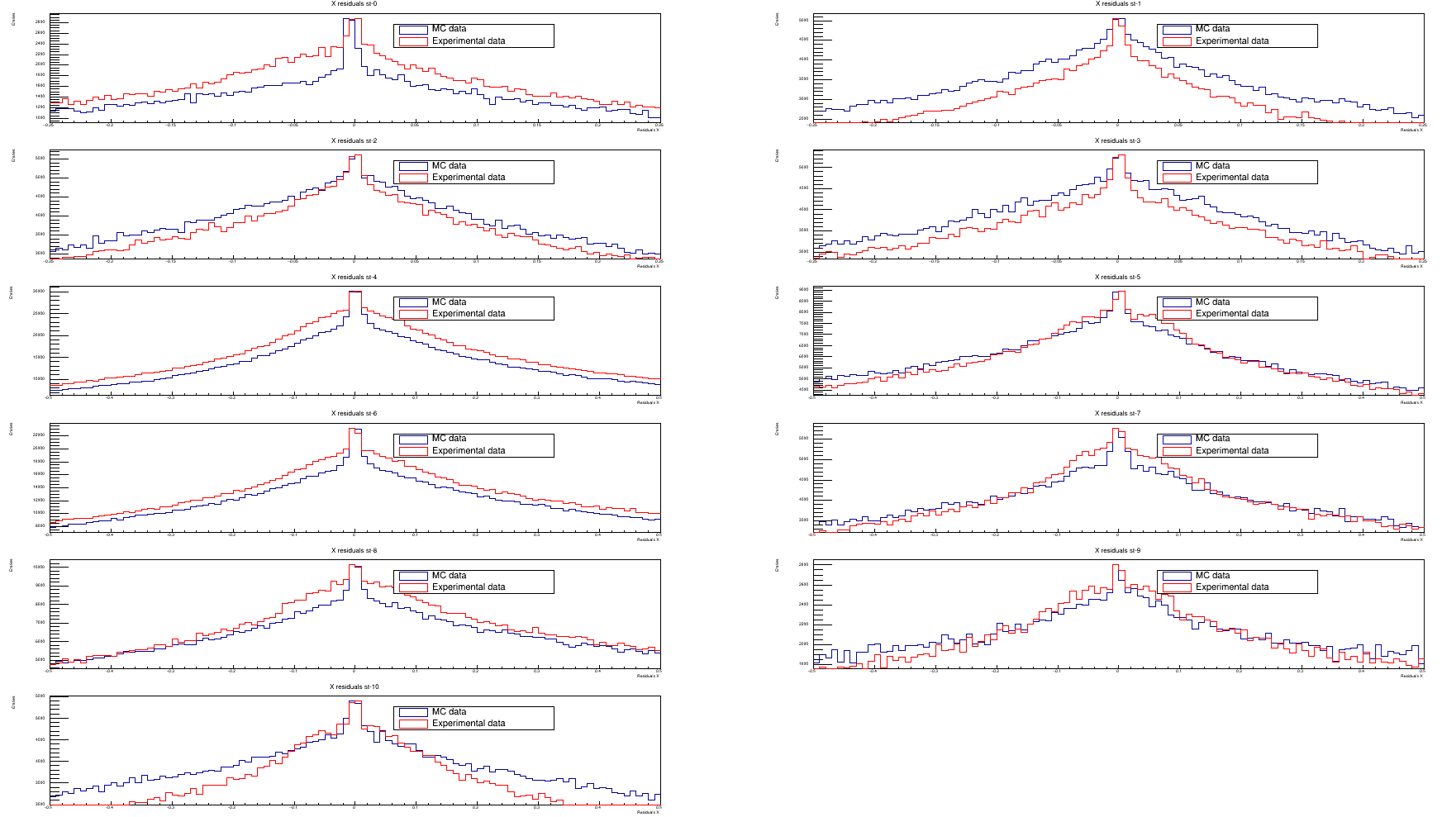 16
Residuals
Y-residuals
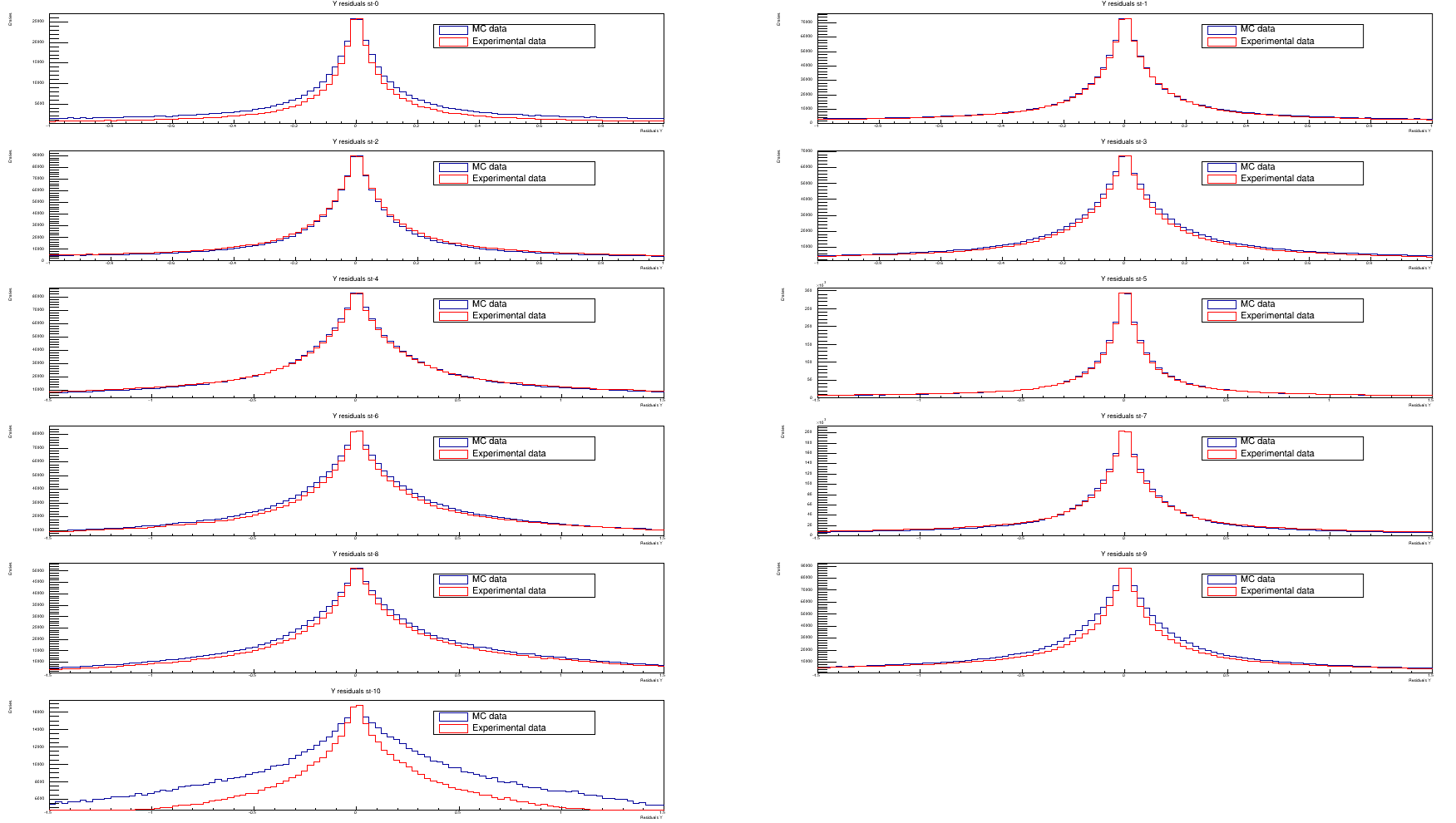 17
Comparison MC and experimental data
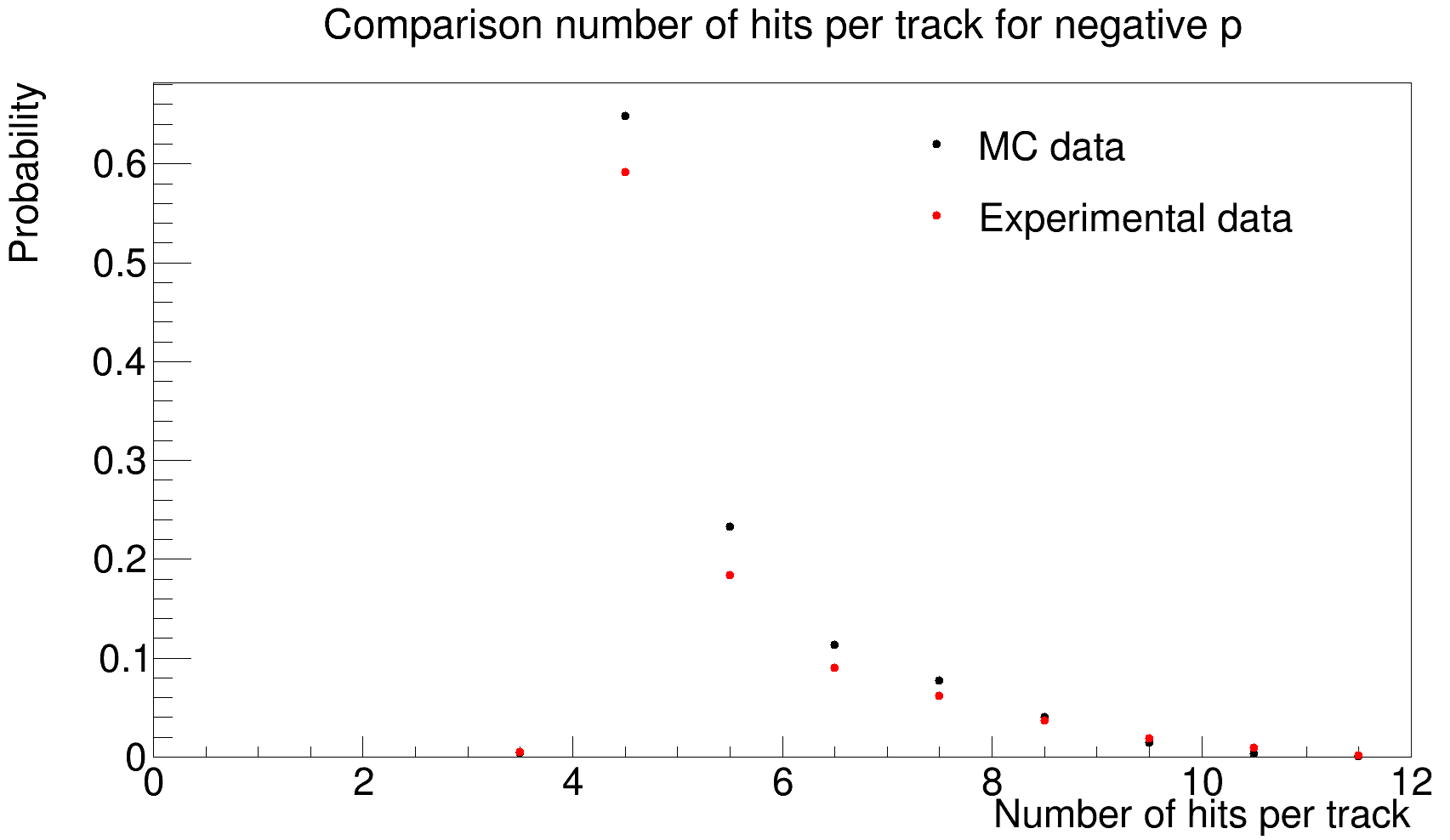 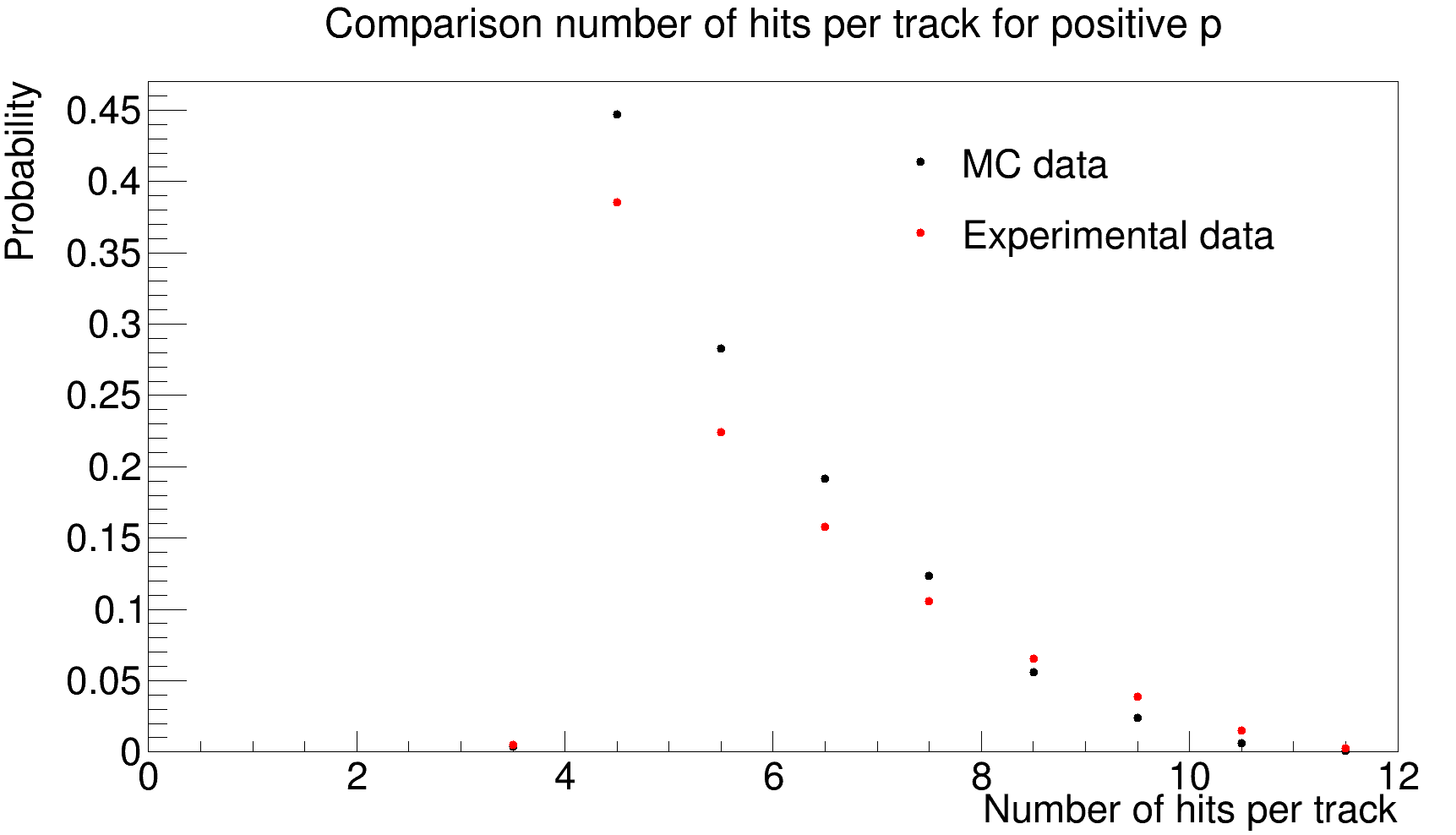 18
Comparison MC and experimental data
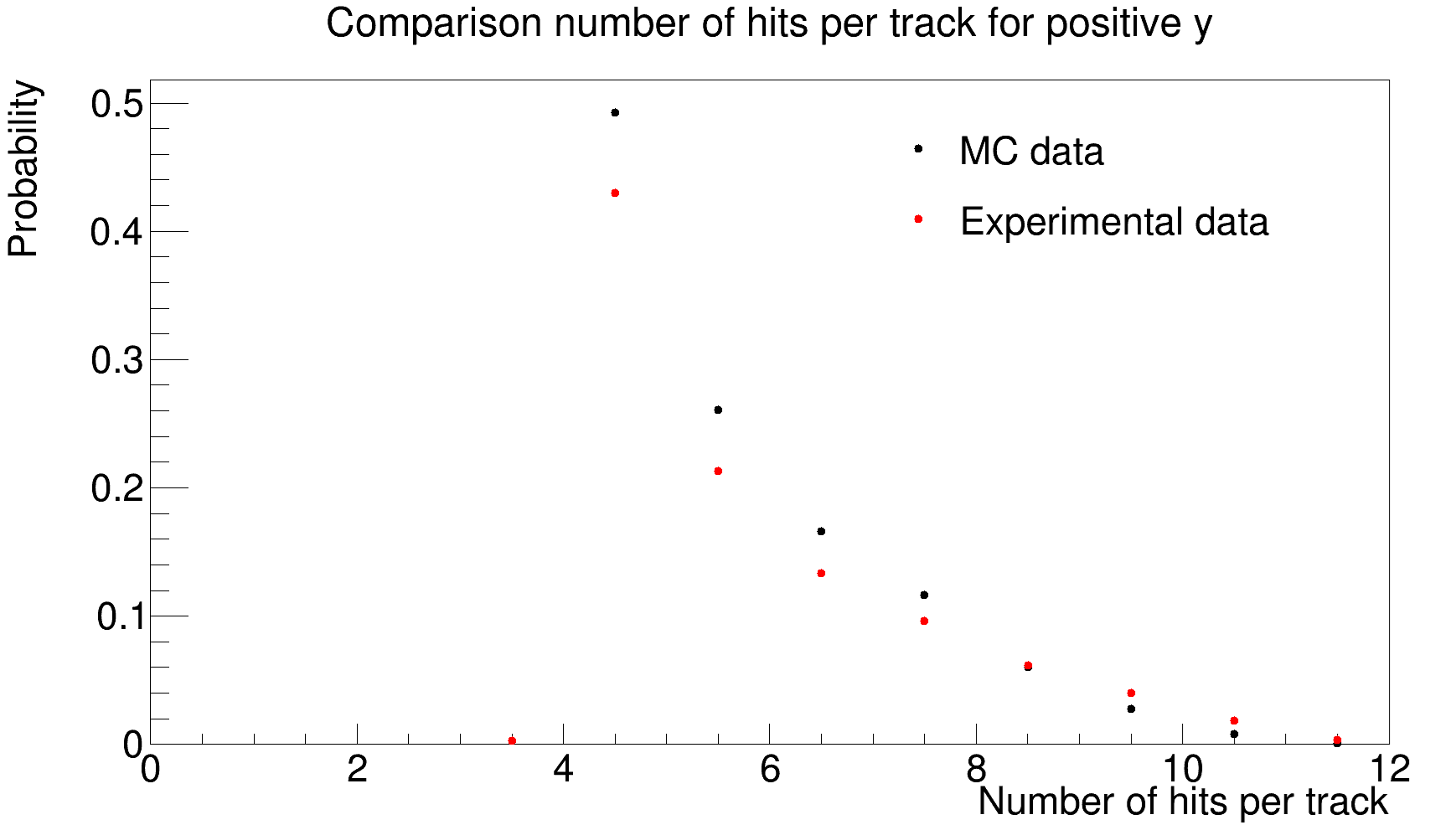 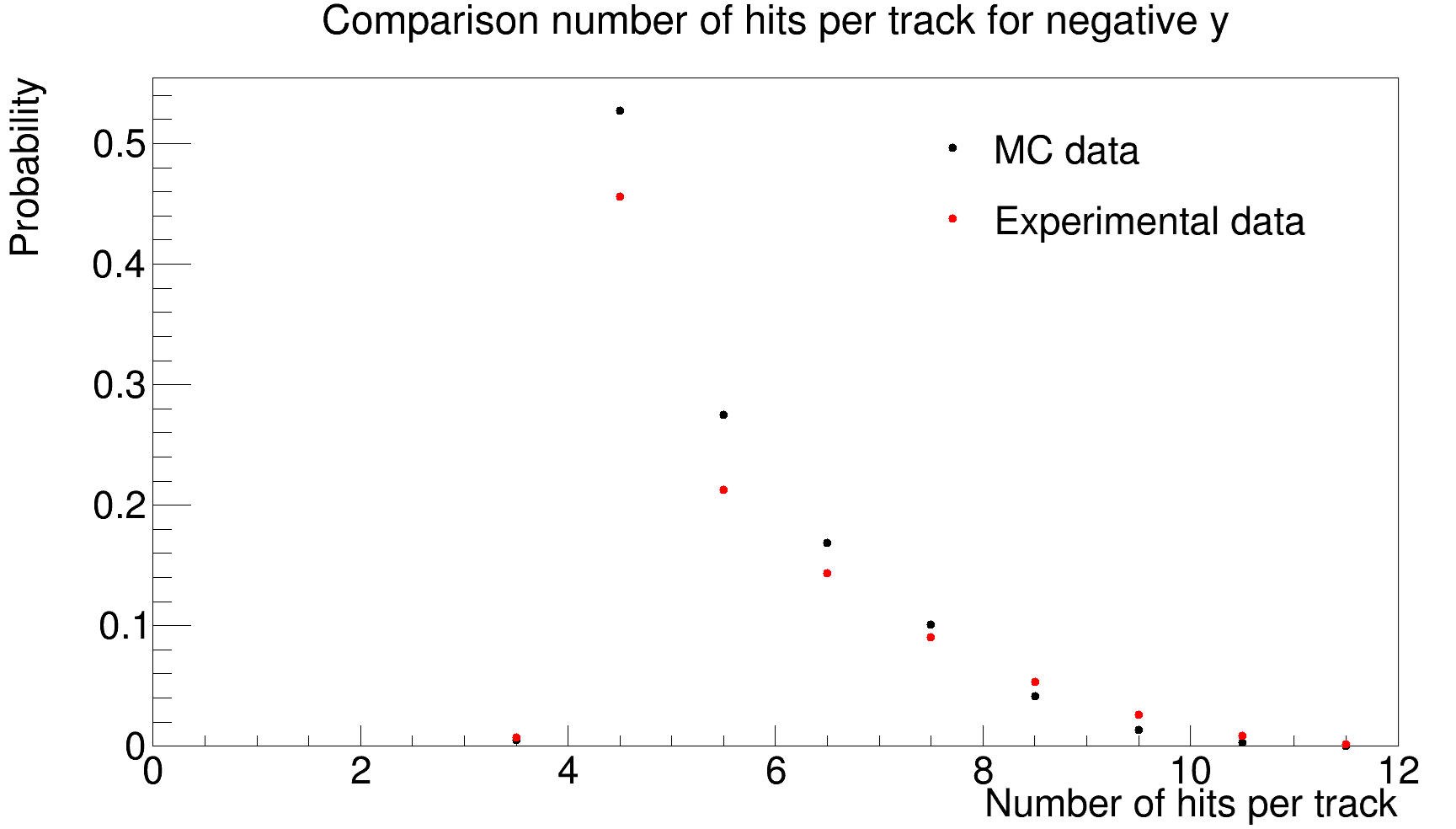 19
Signal analysis
Signal dependence on difference values of geometric restrictions for Λ
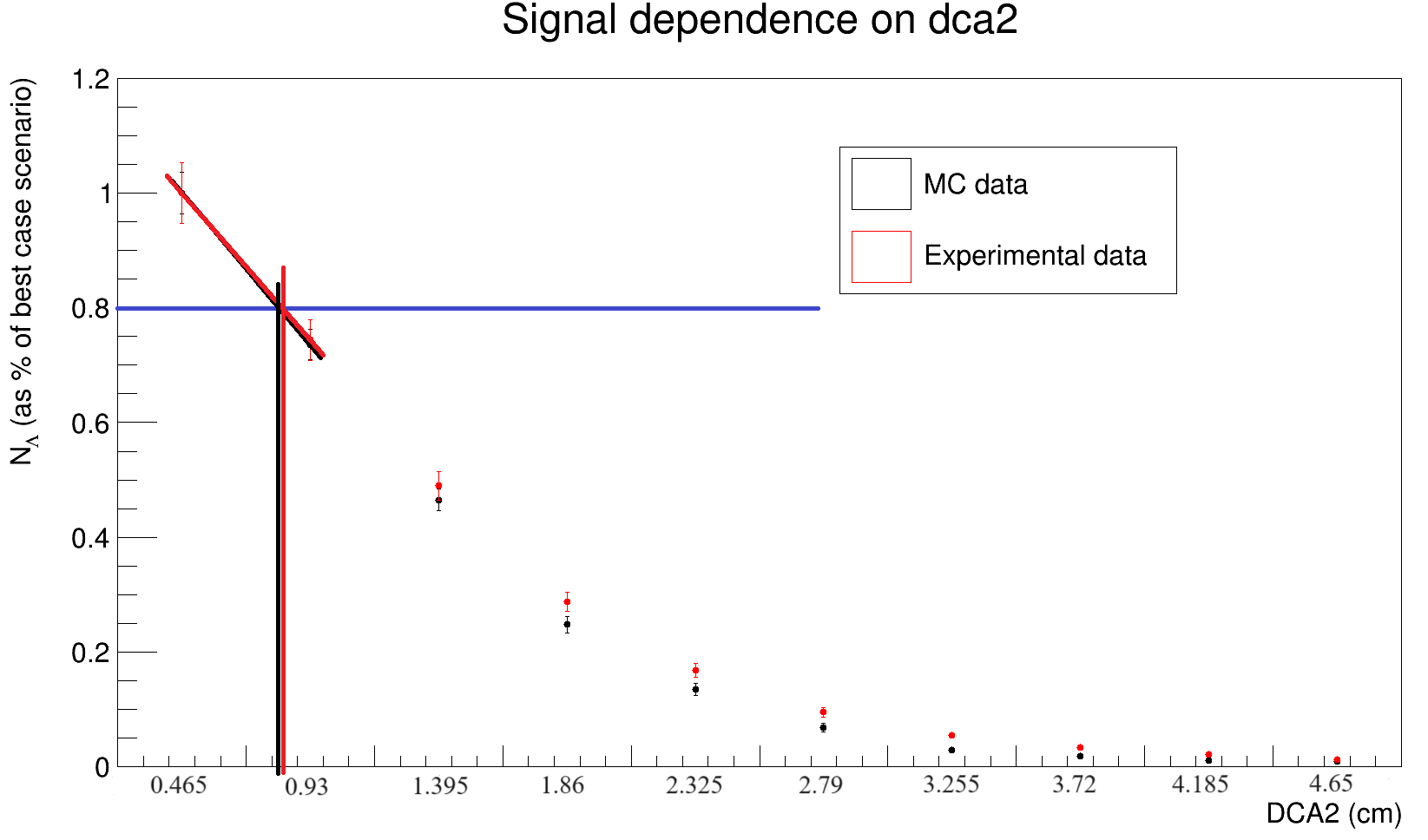 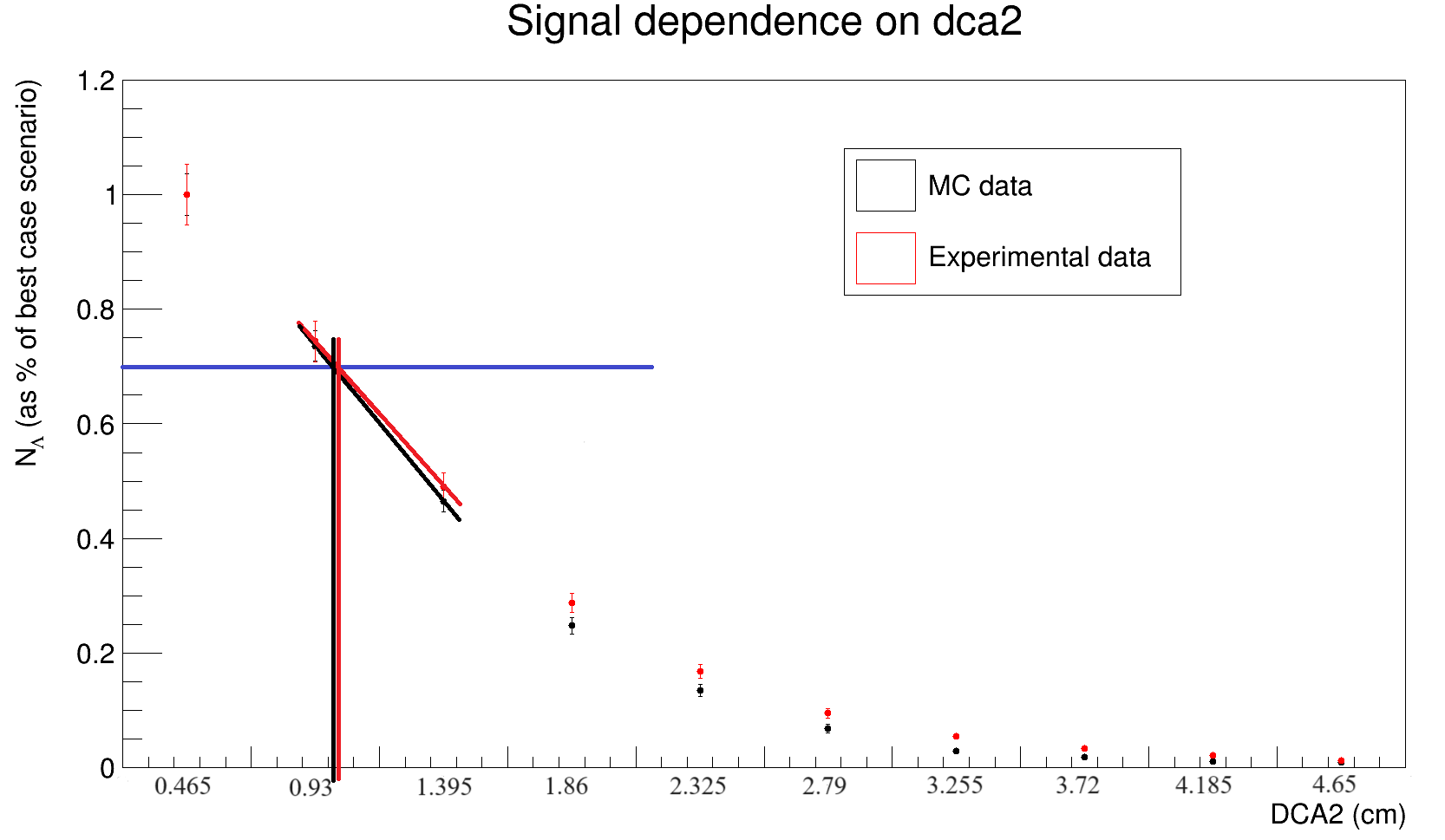 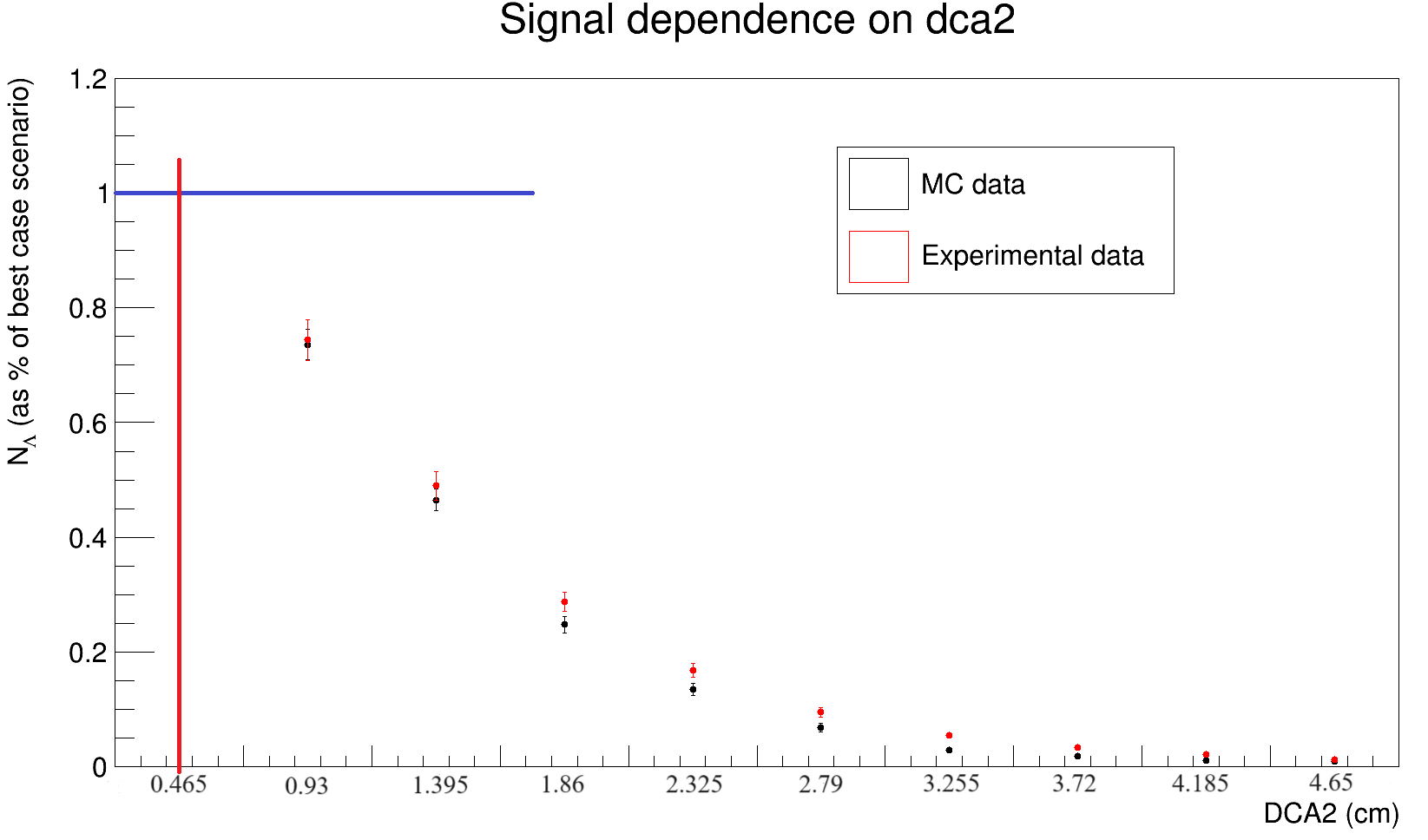 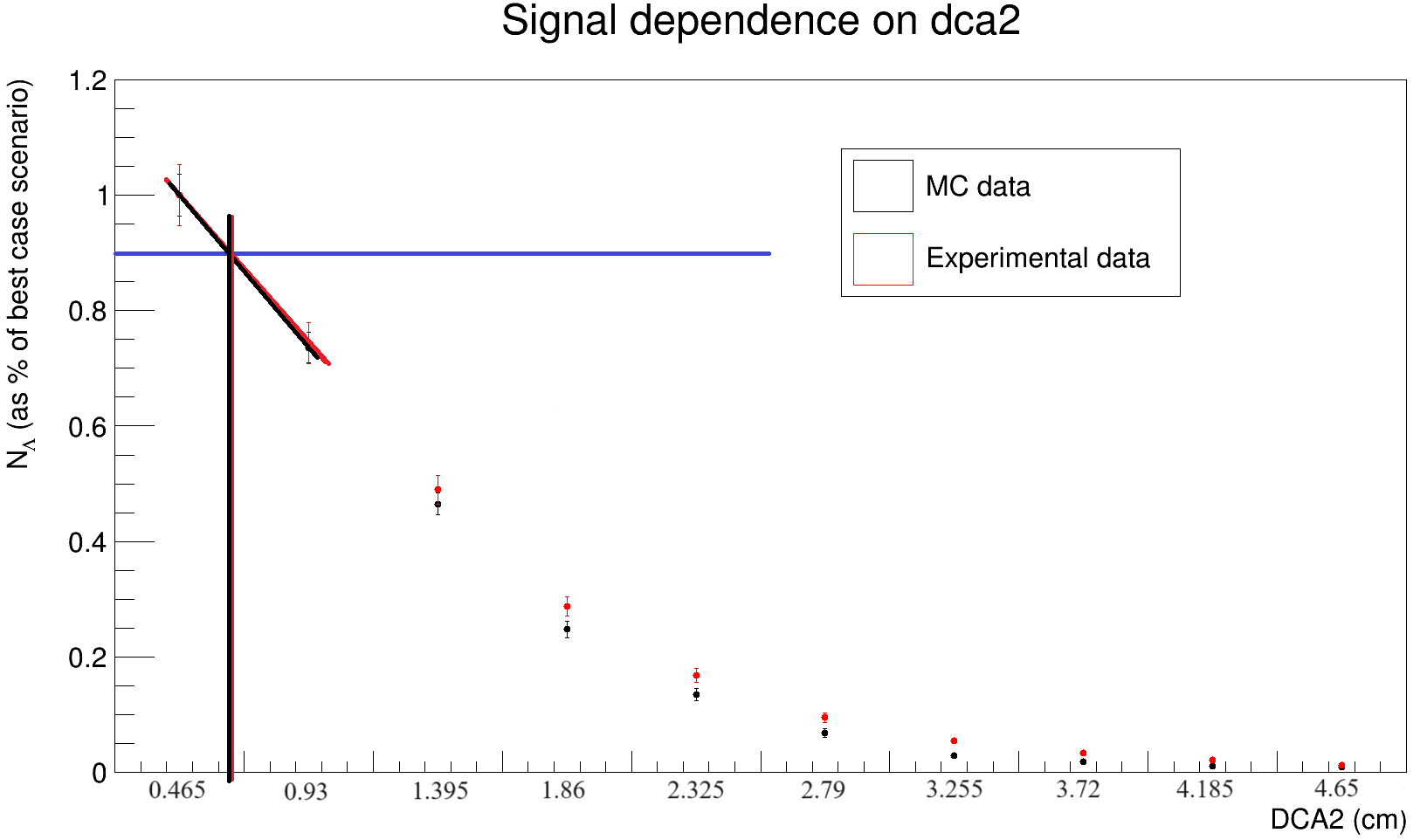 20
Signal analysis
Signal dependence on difference values of geometric restrictions for Λ
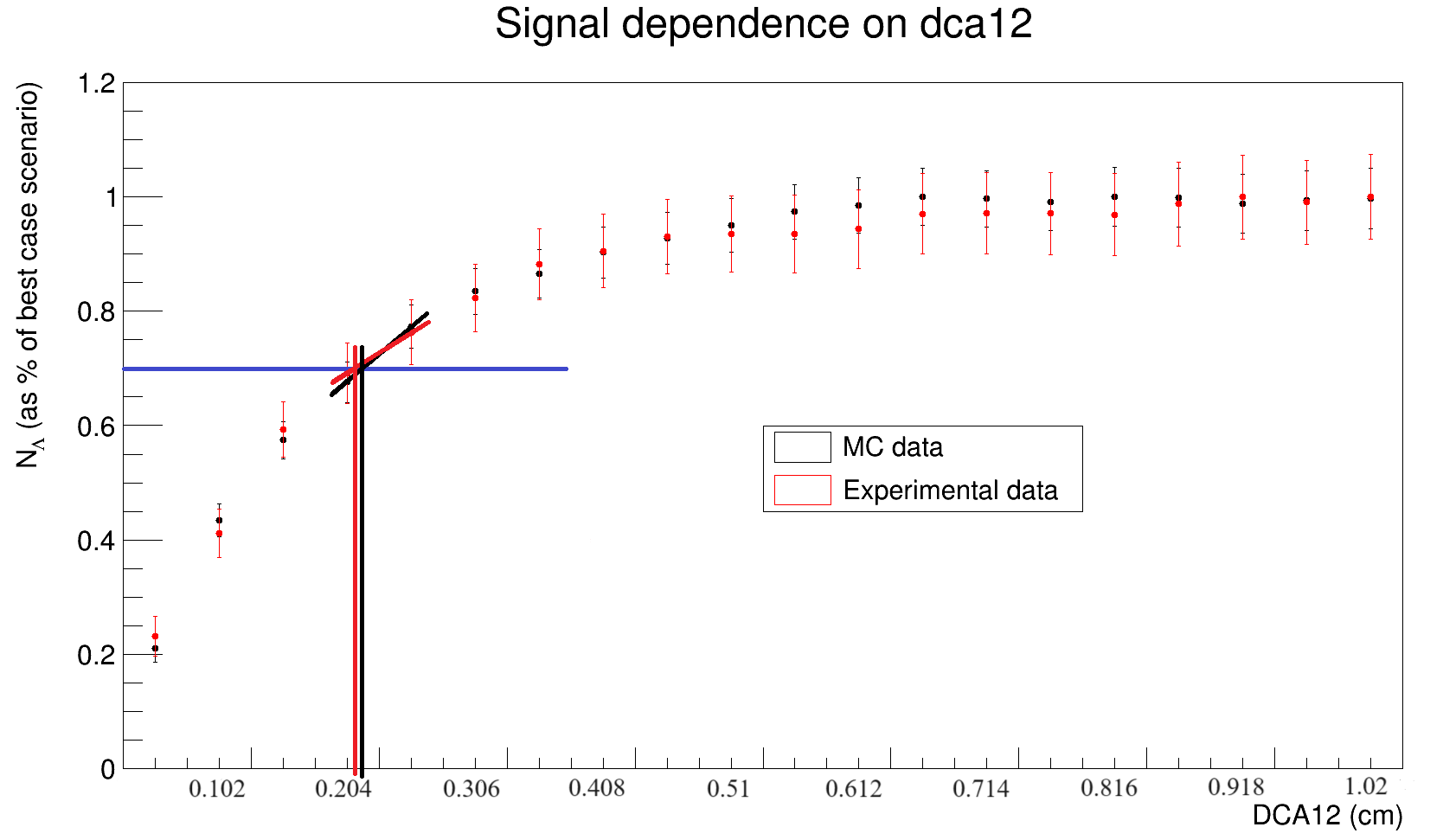 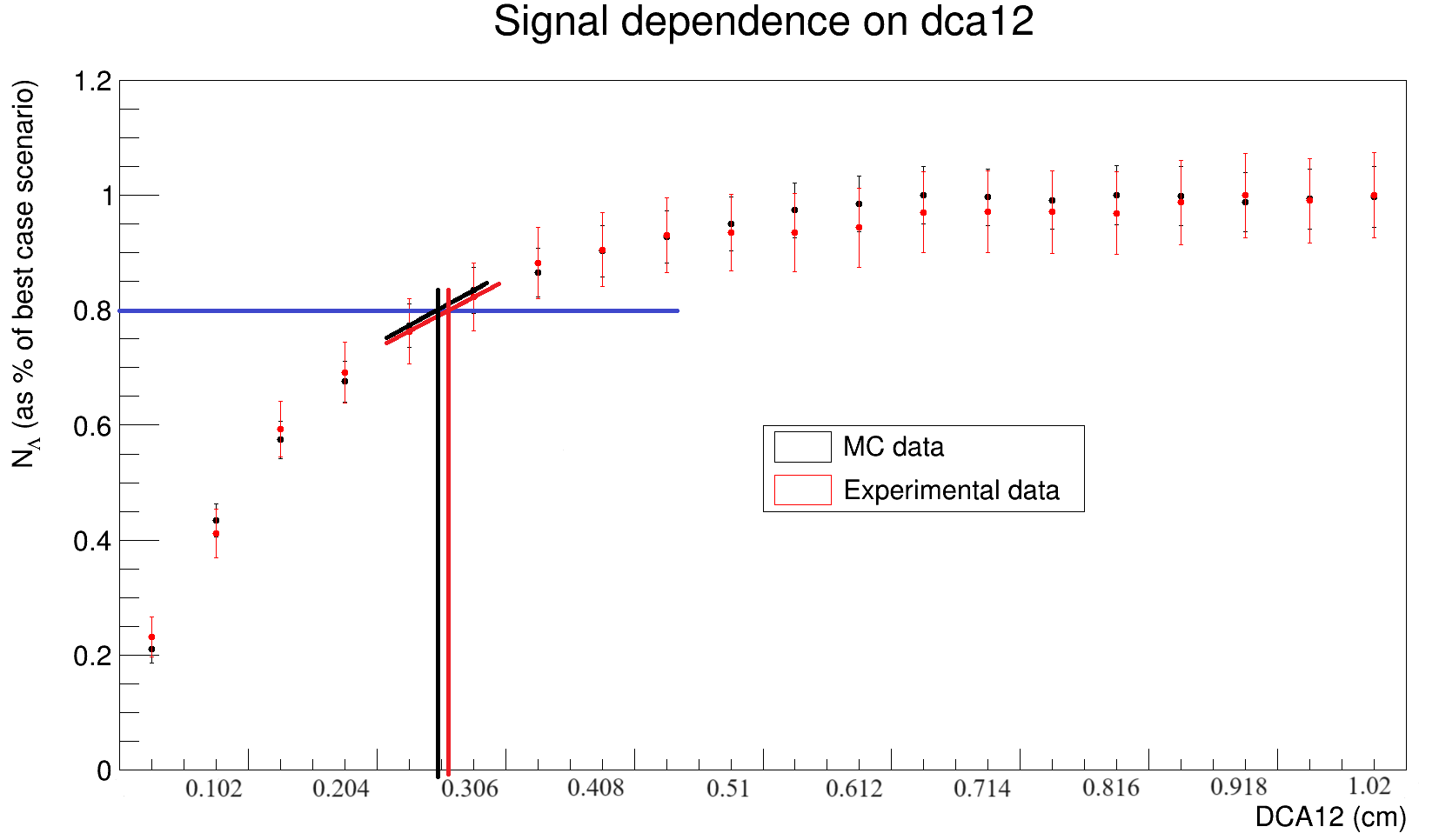 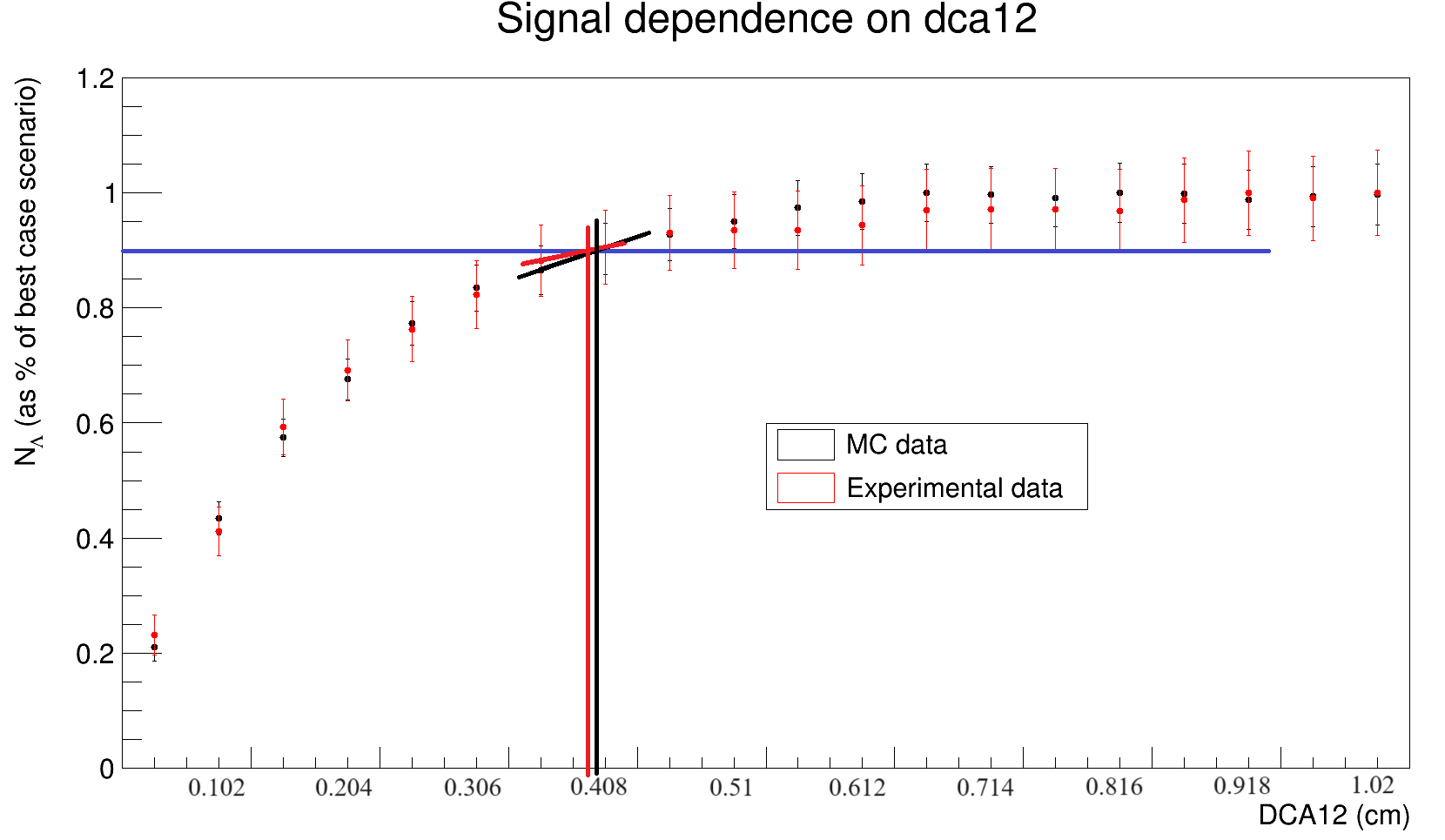 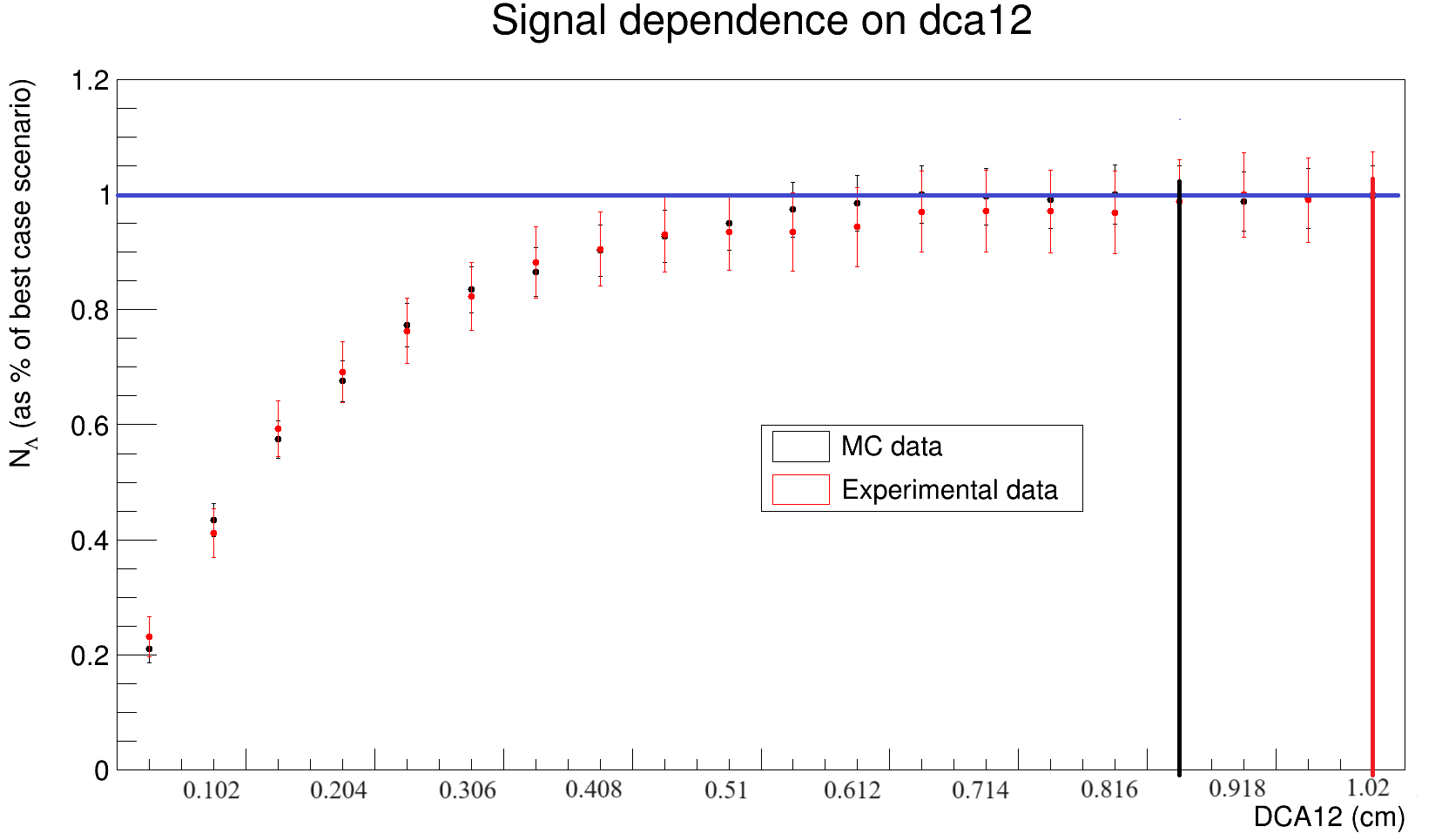 21
Signal analysis
Signal dependence on difference values of geometric restrictions for Λ
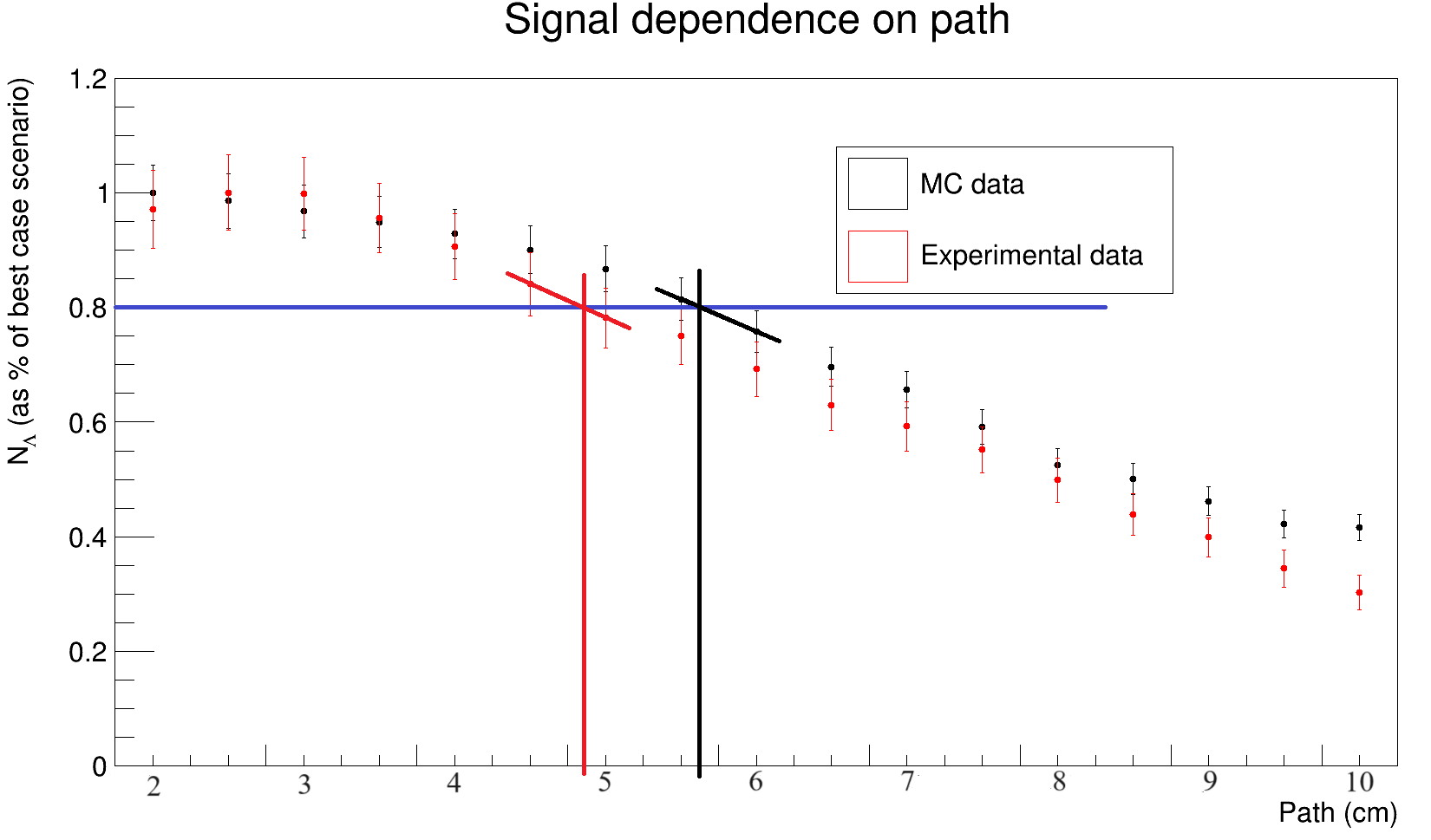 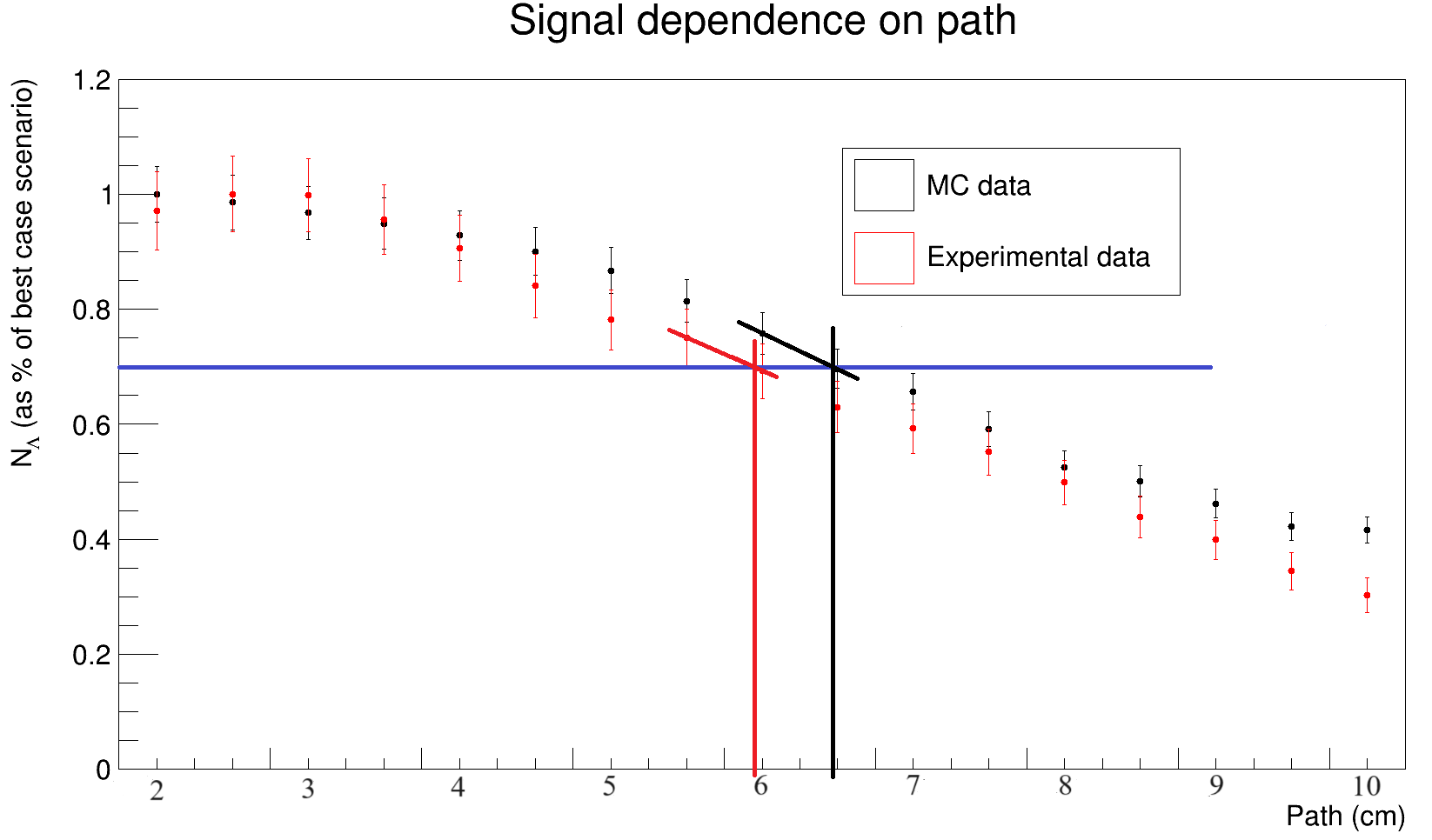 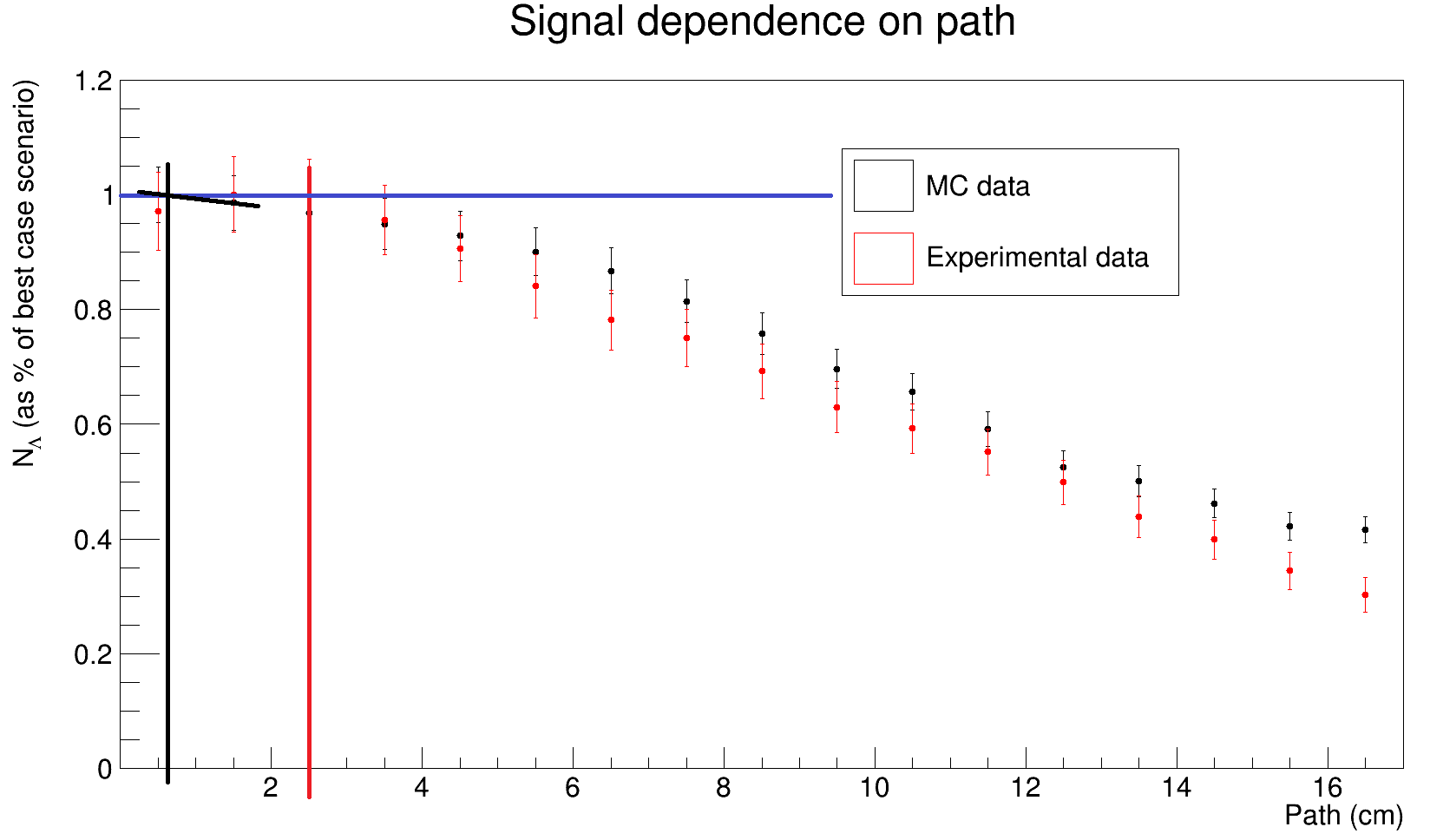 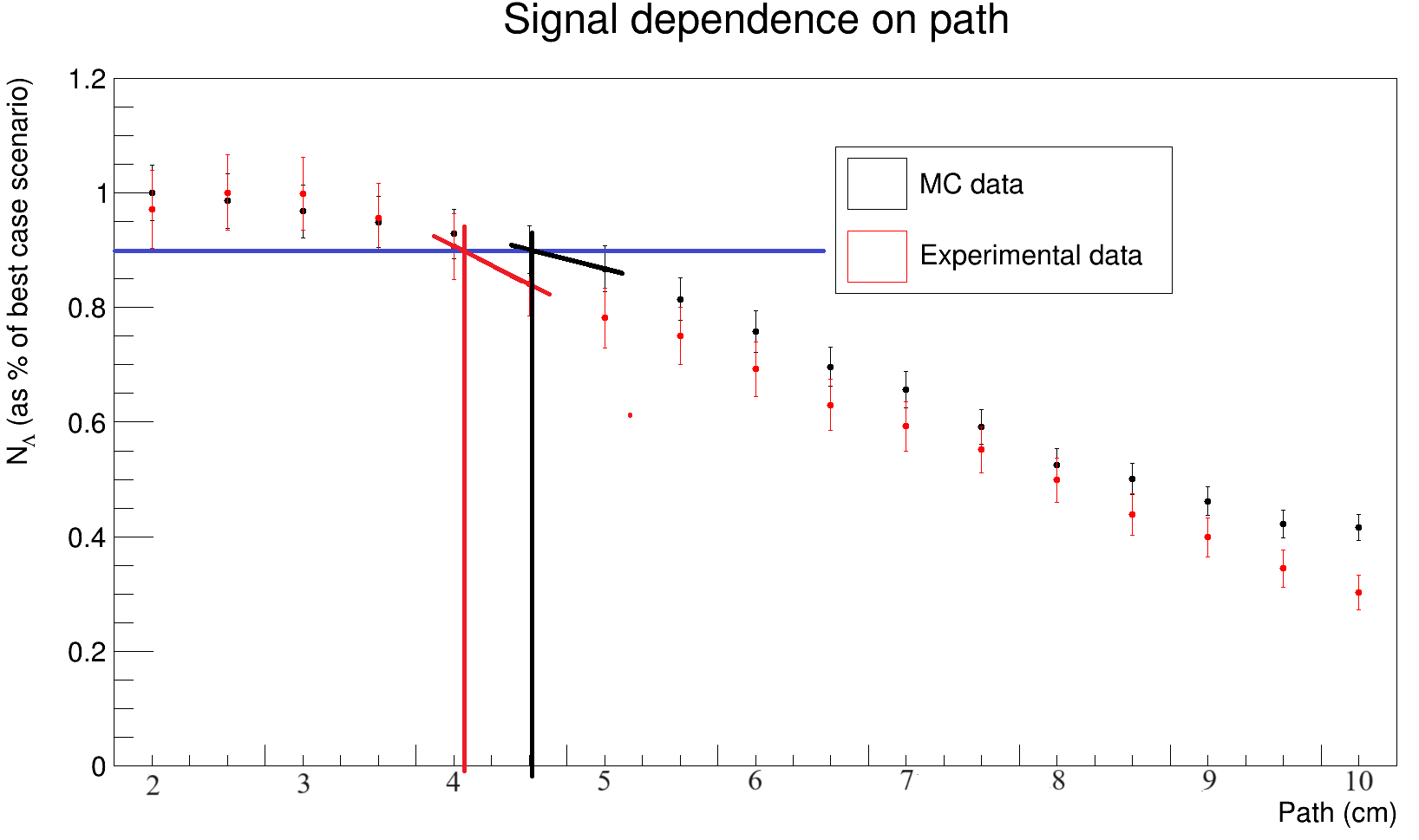 22
Signal analysis
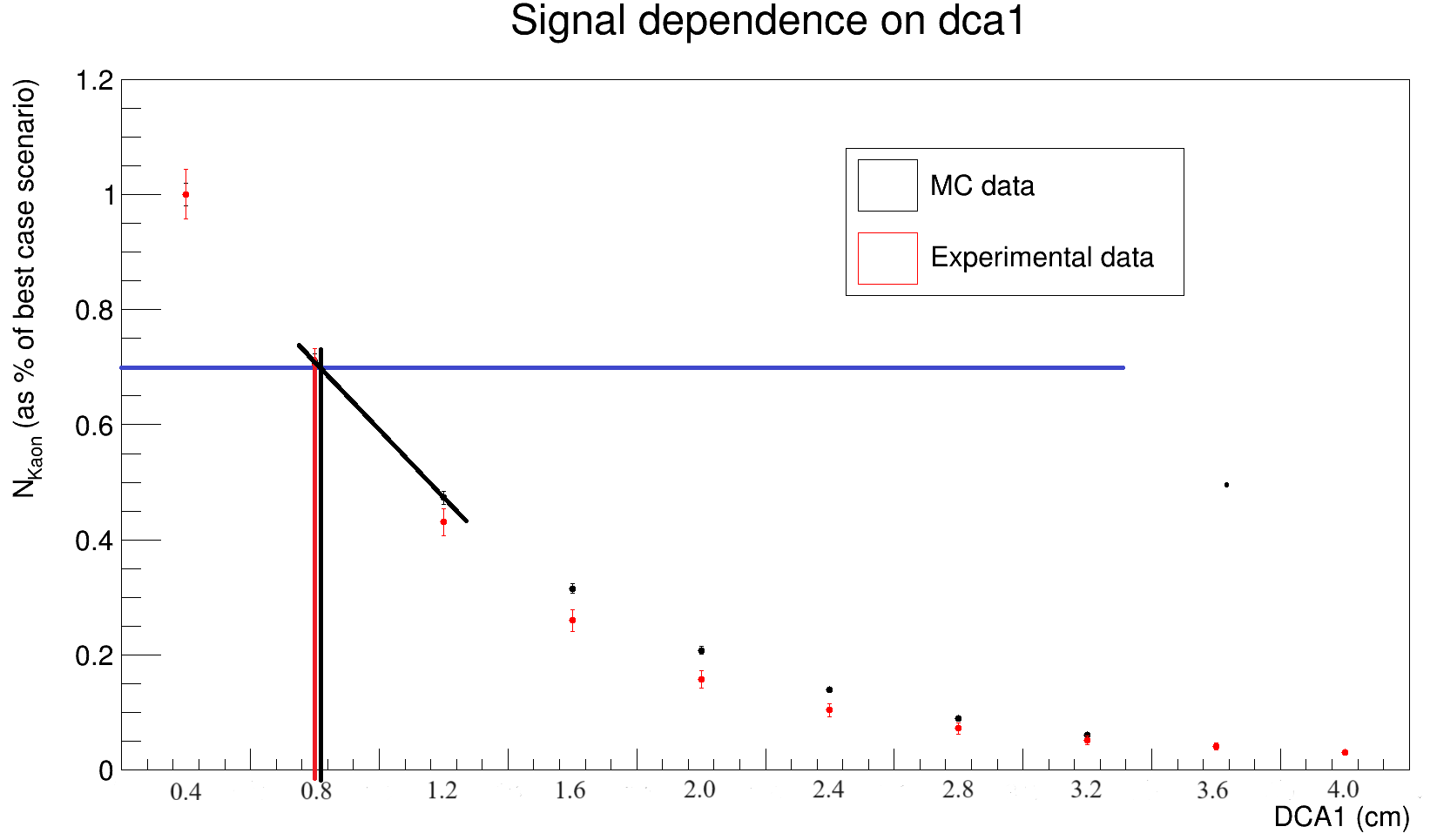 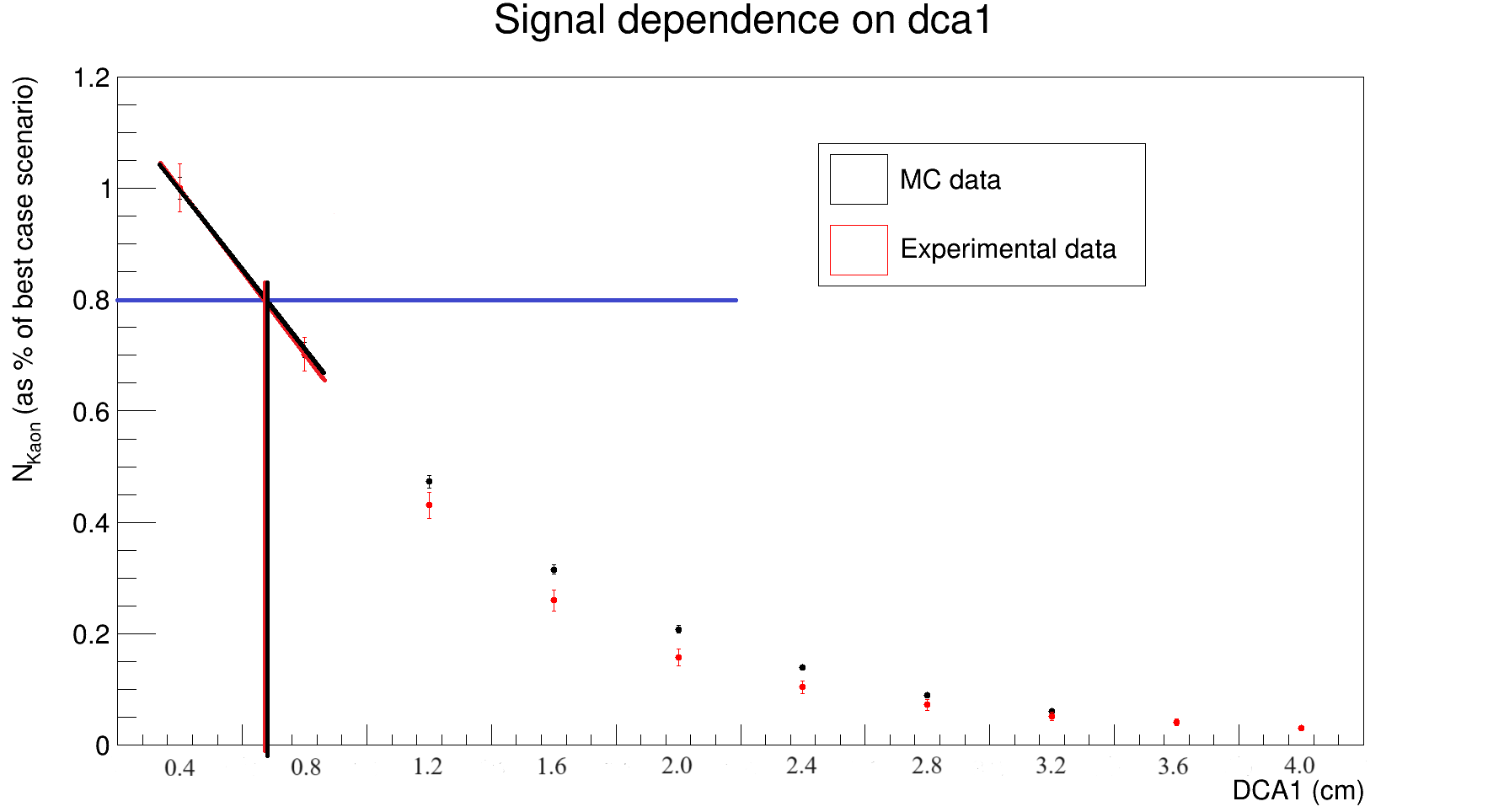 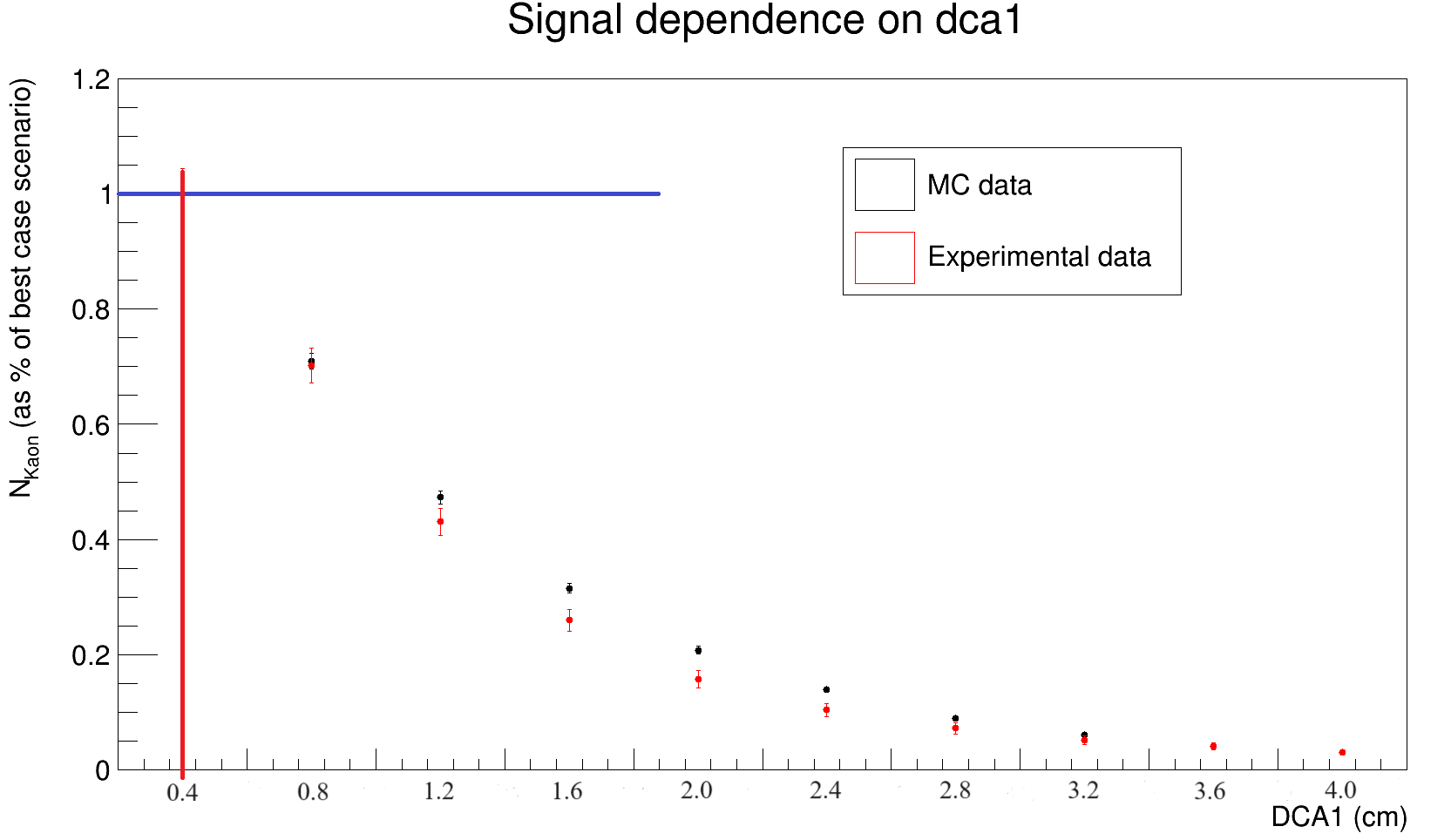 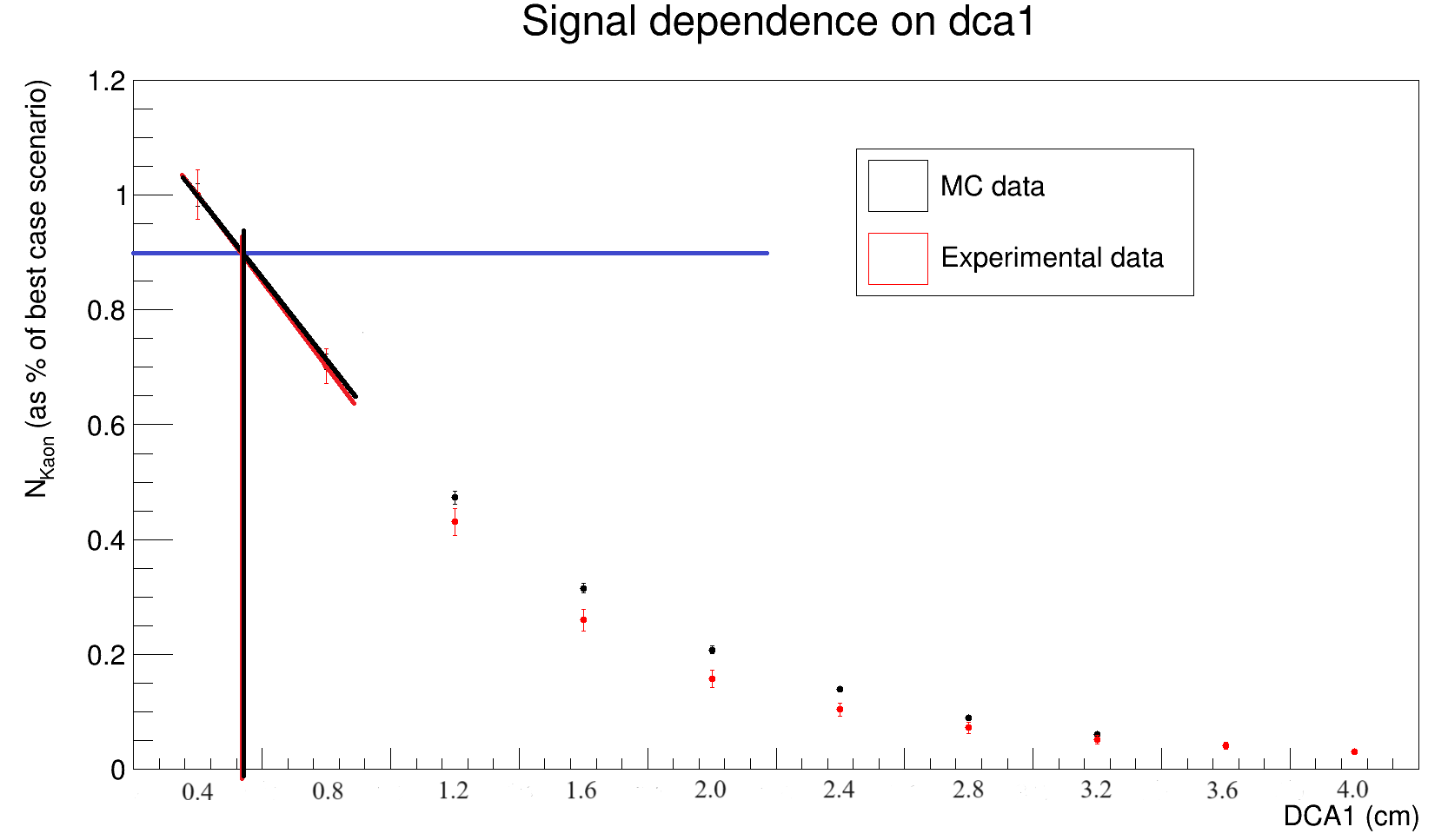 23
Signal analysis
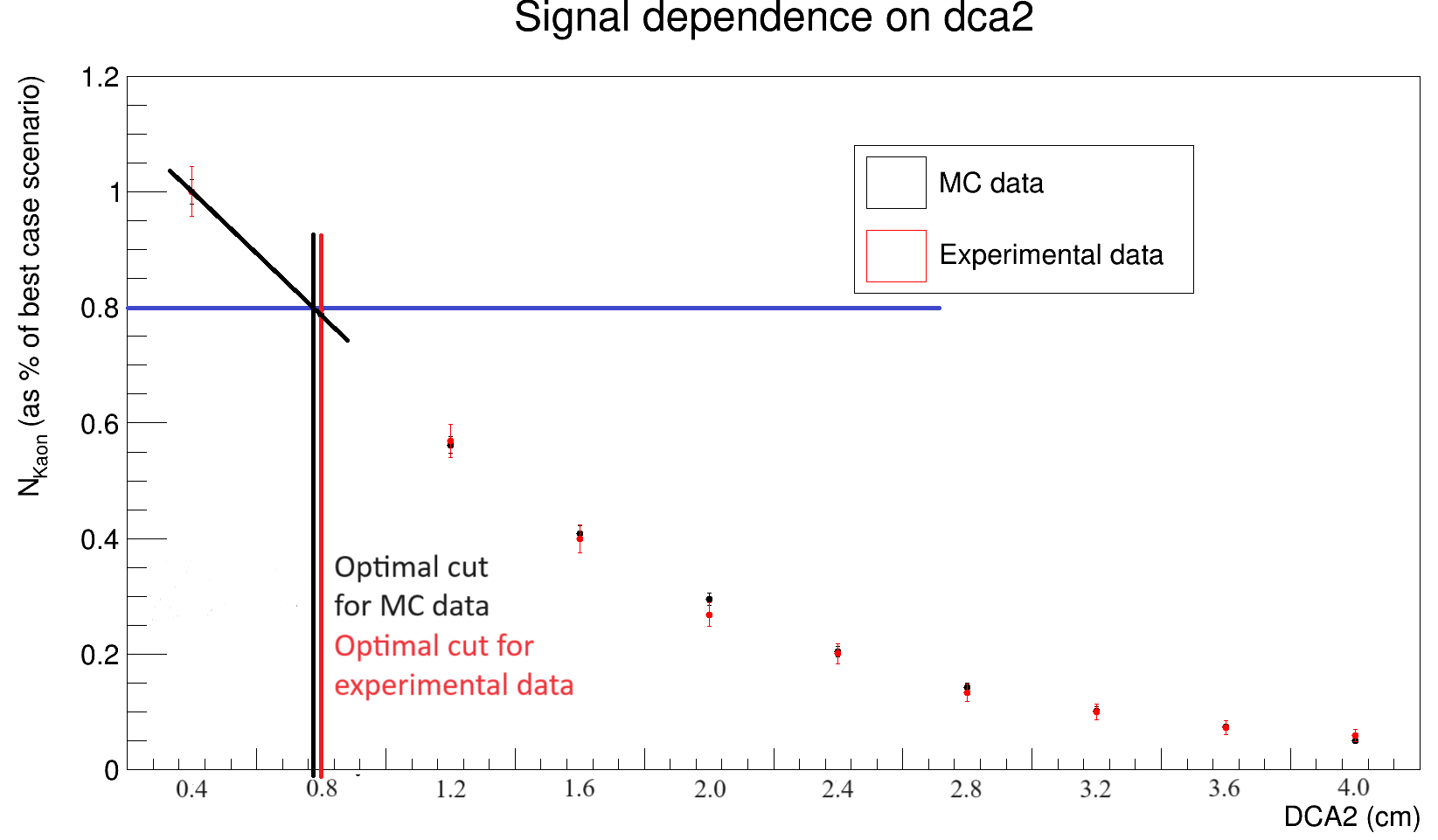 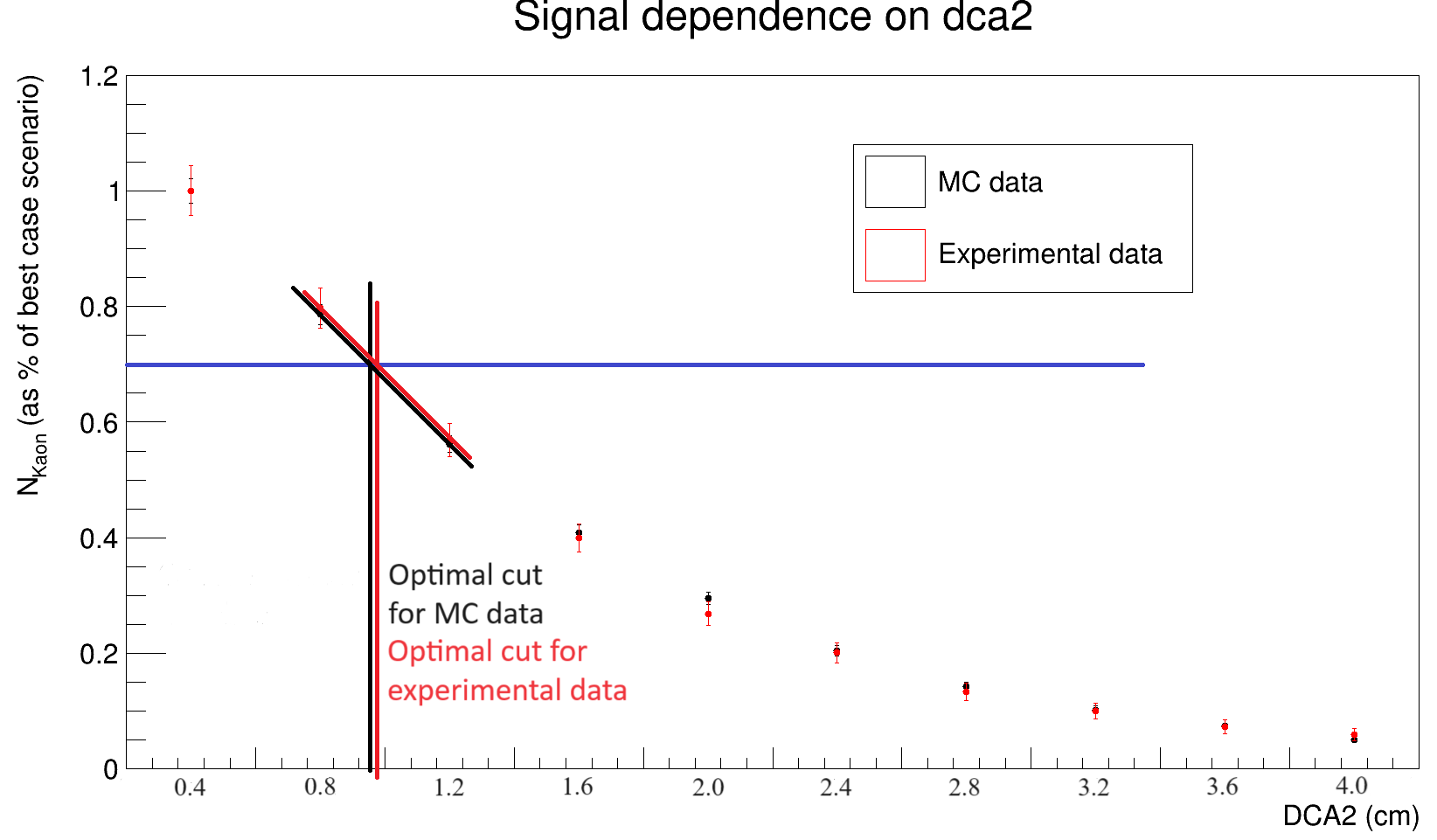 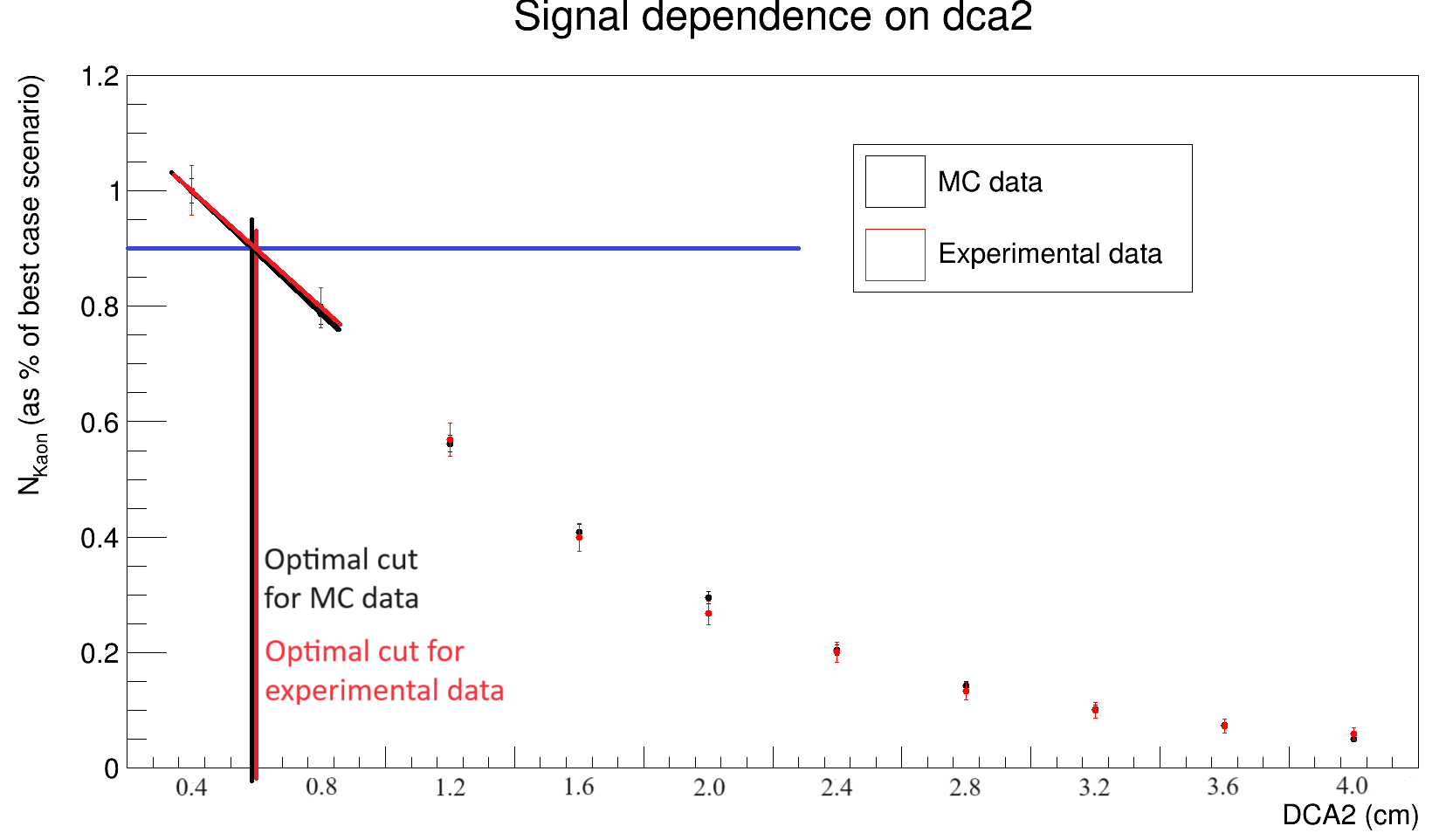 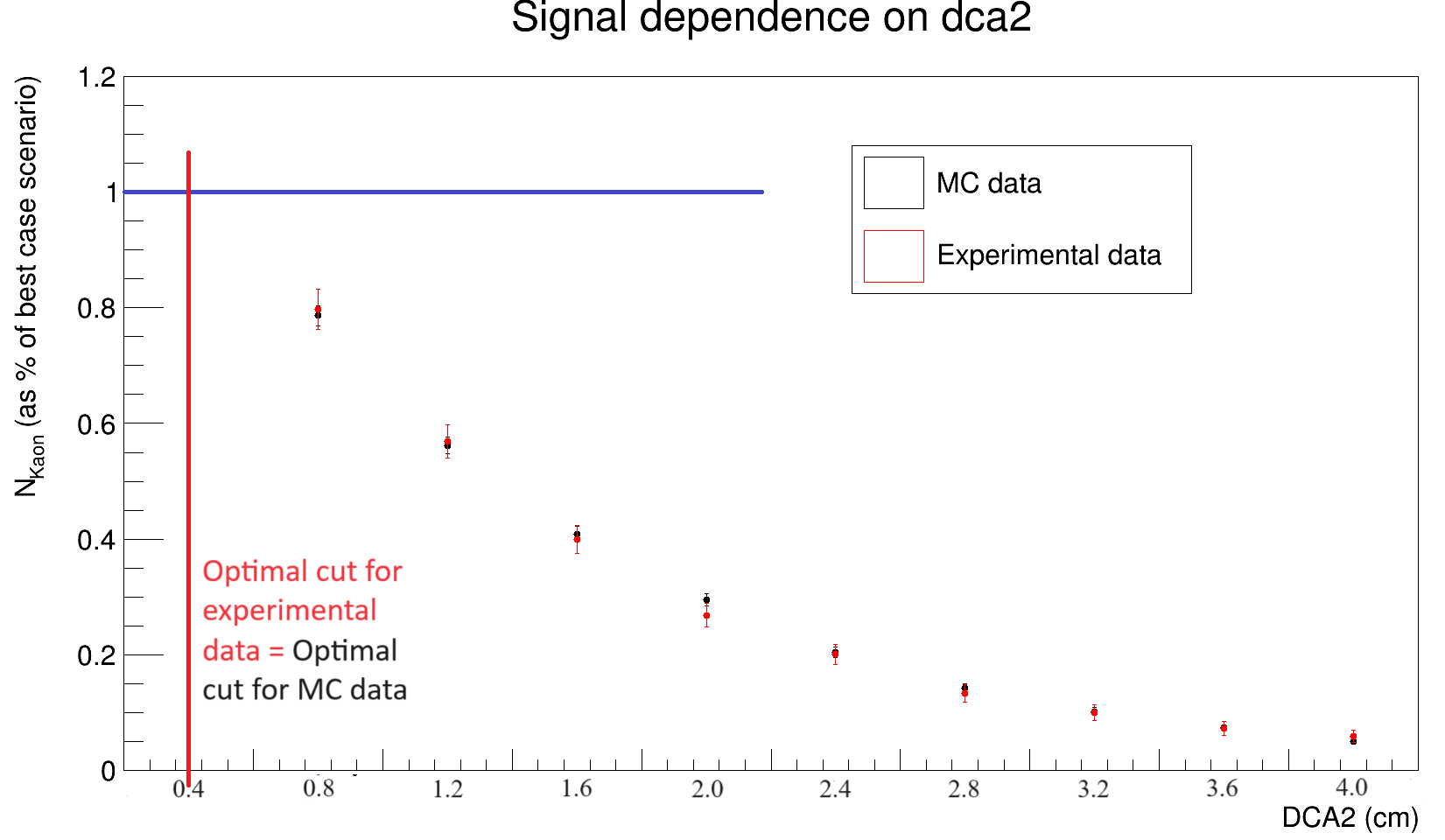 24
Signal analysis
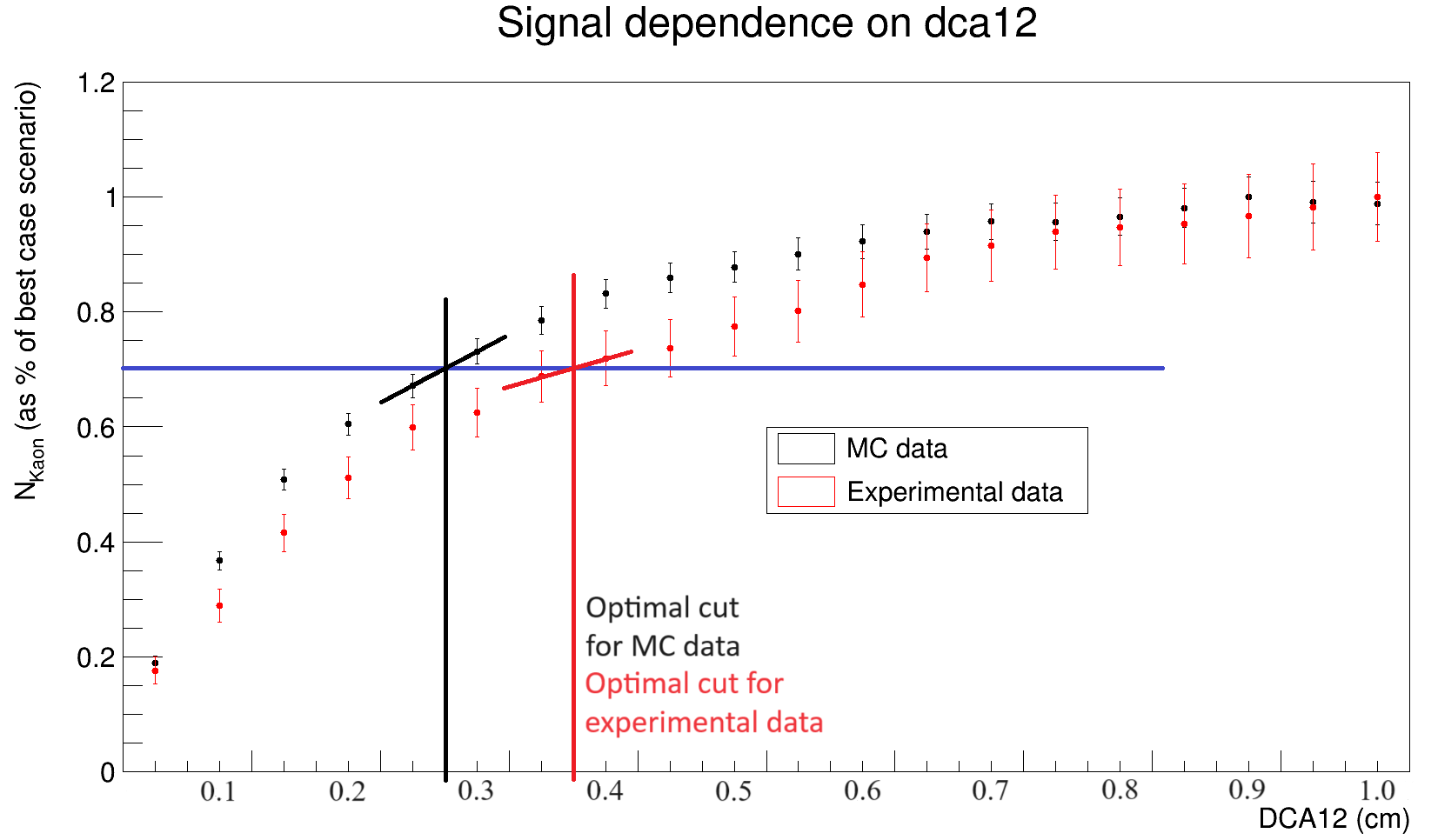 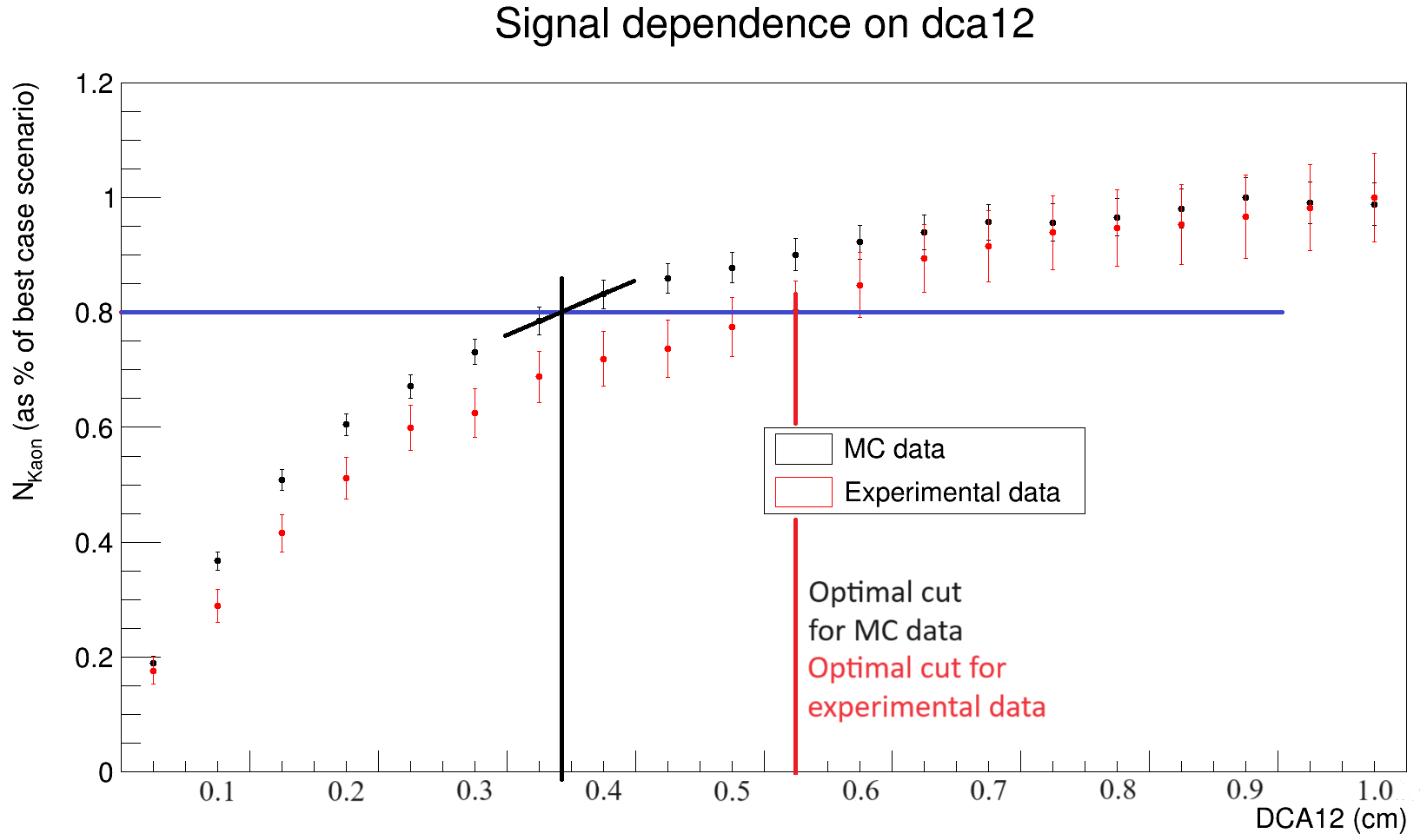 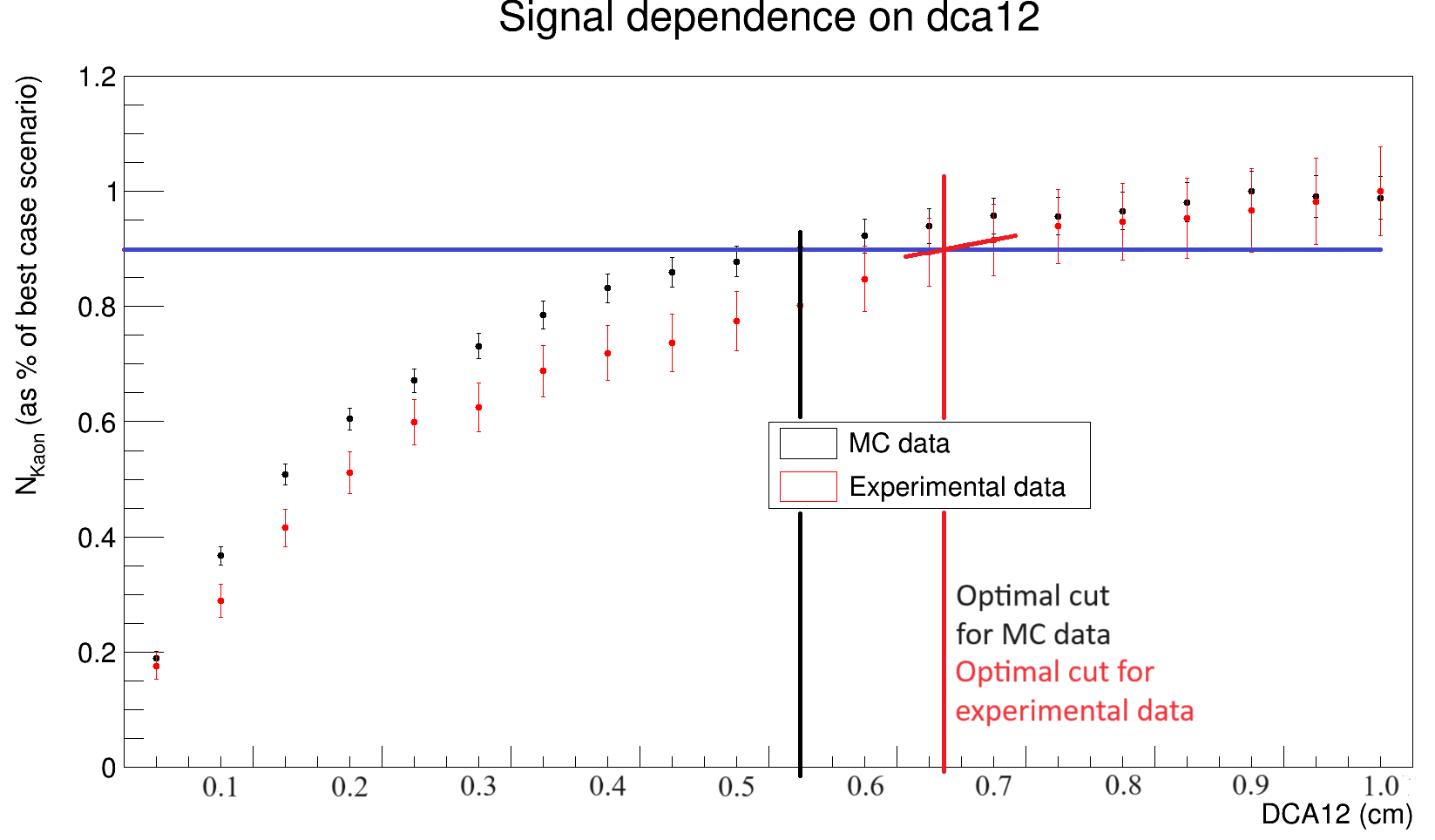 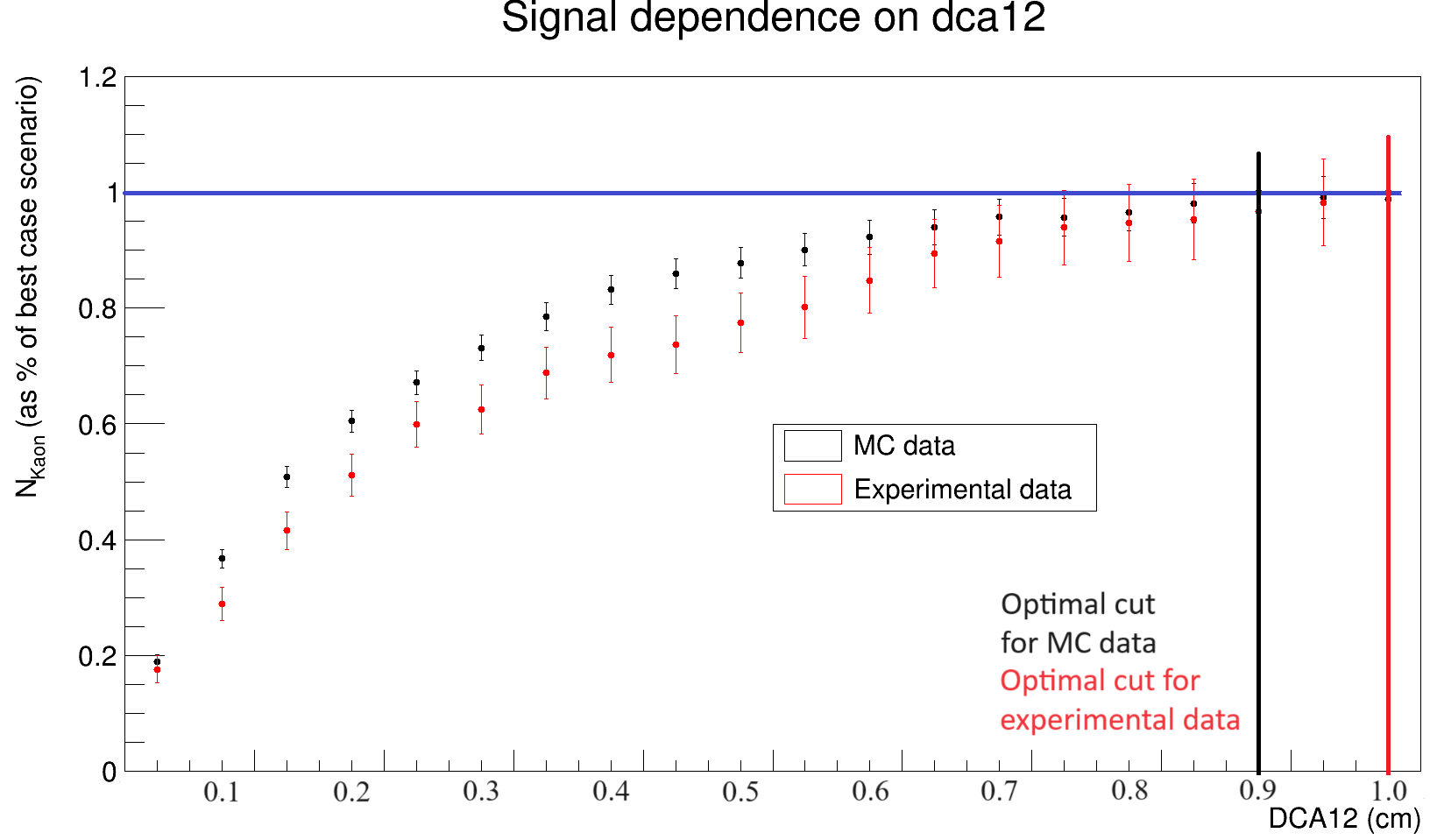 25